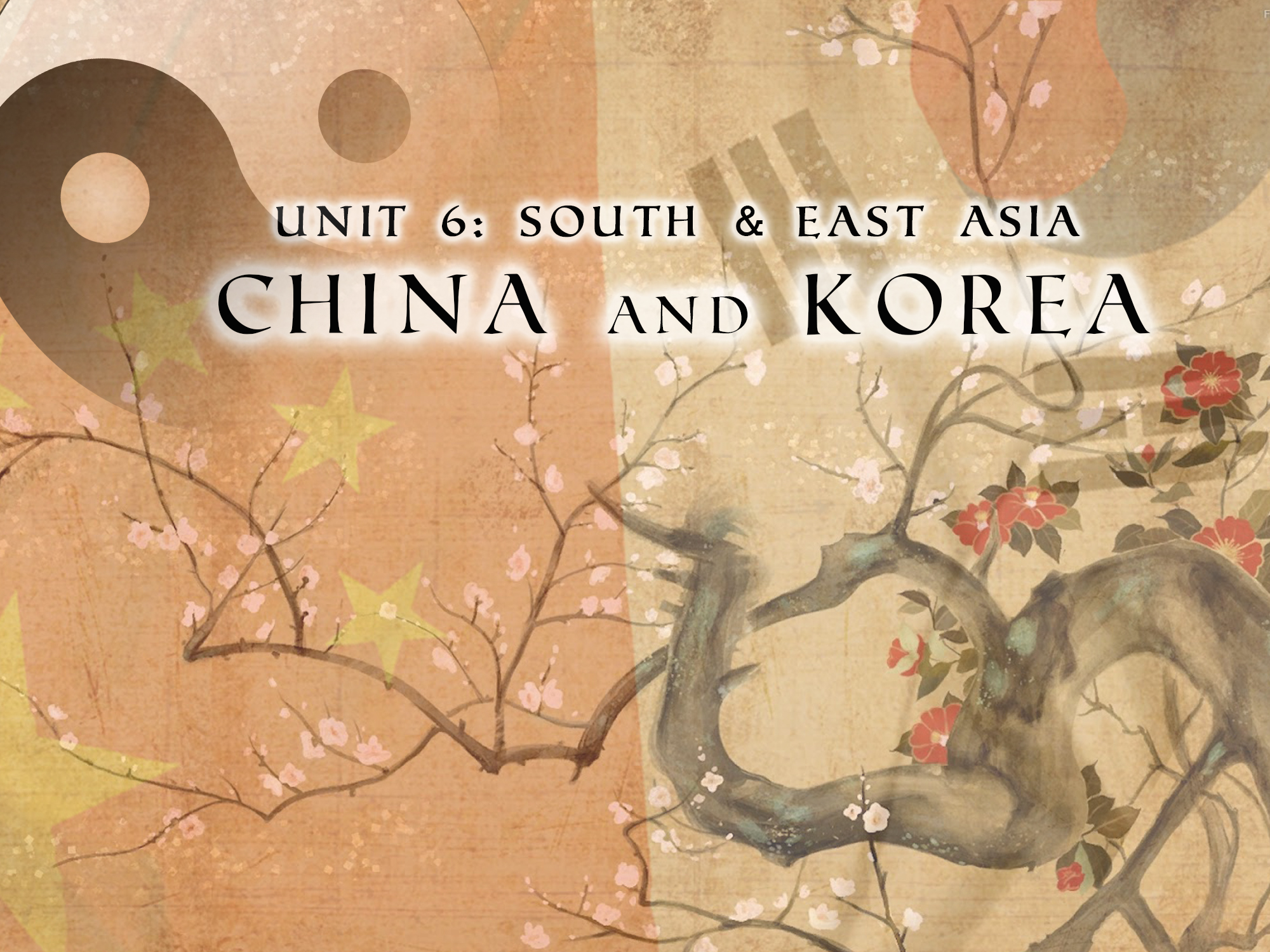 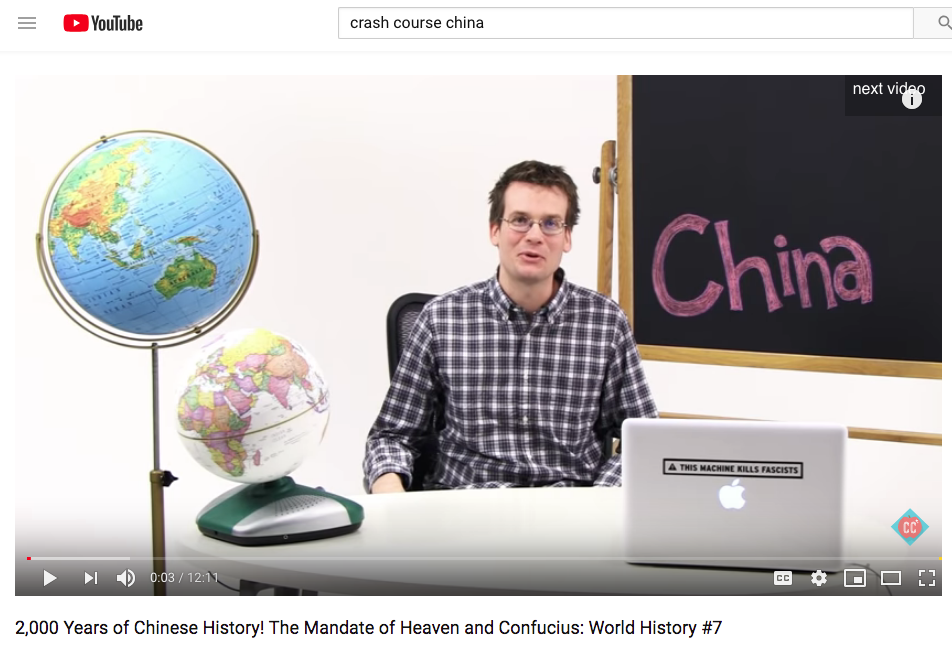 https://www.youtube.com/watch?v=ylWORyToTo4				12:00
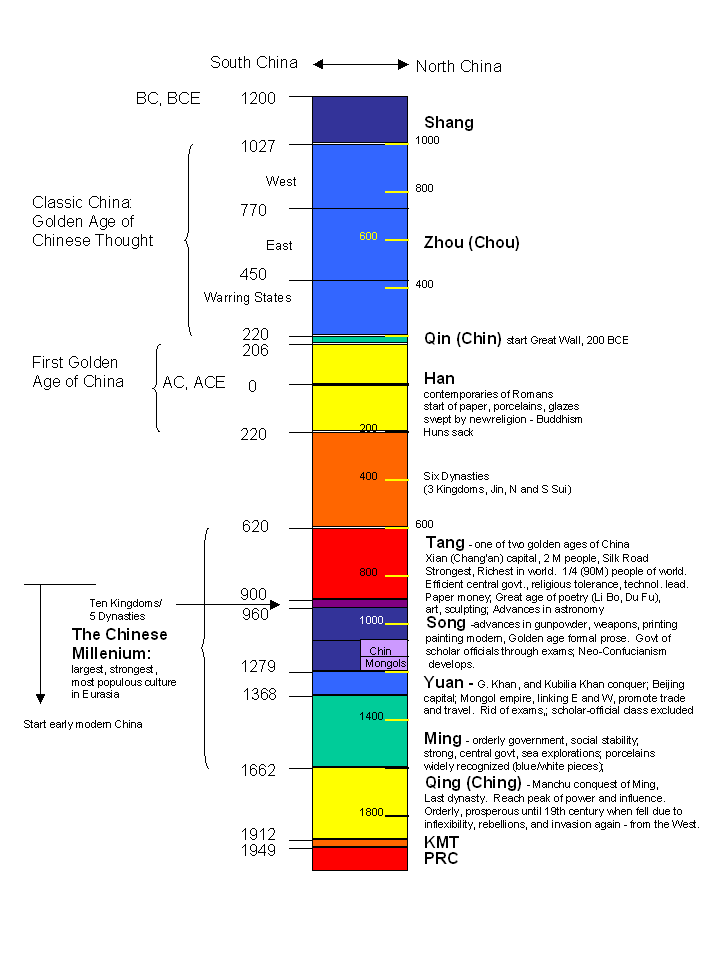 Chinese Dynastic History
Enduring Understandings
South/ East Asia have ancient artistic traditions
Great religions were established in Asia
Asian Art is a reflection of Asian aesthetics
Asian art spreads throughout the world through trade
Chinese Art
China has the distinction of having the oldest continuous culture in the world
China has long been broken into various warring states, that, once unified, began to absorb the lands, and cultures that surrounded them.
Trying to collapse 5000 years of history into 1 hour is impossible... So what we will be looking at is a BRIEF survey of what has been produced in China during that time.
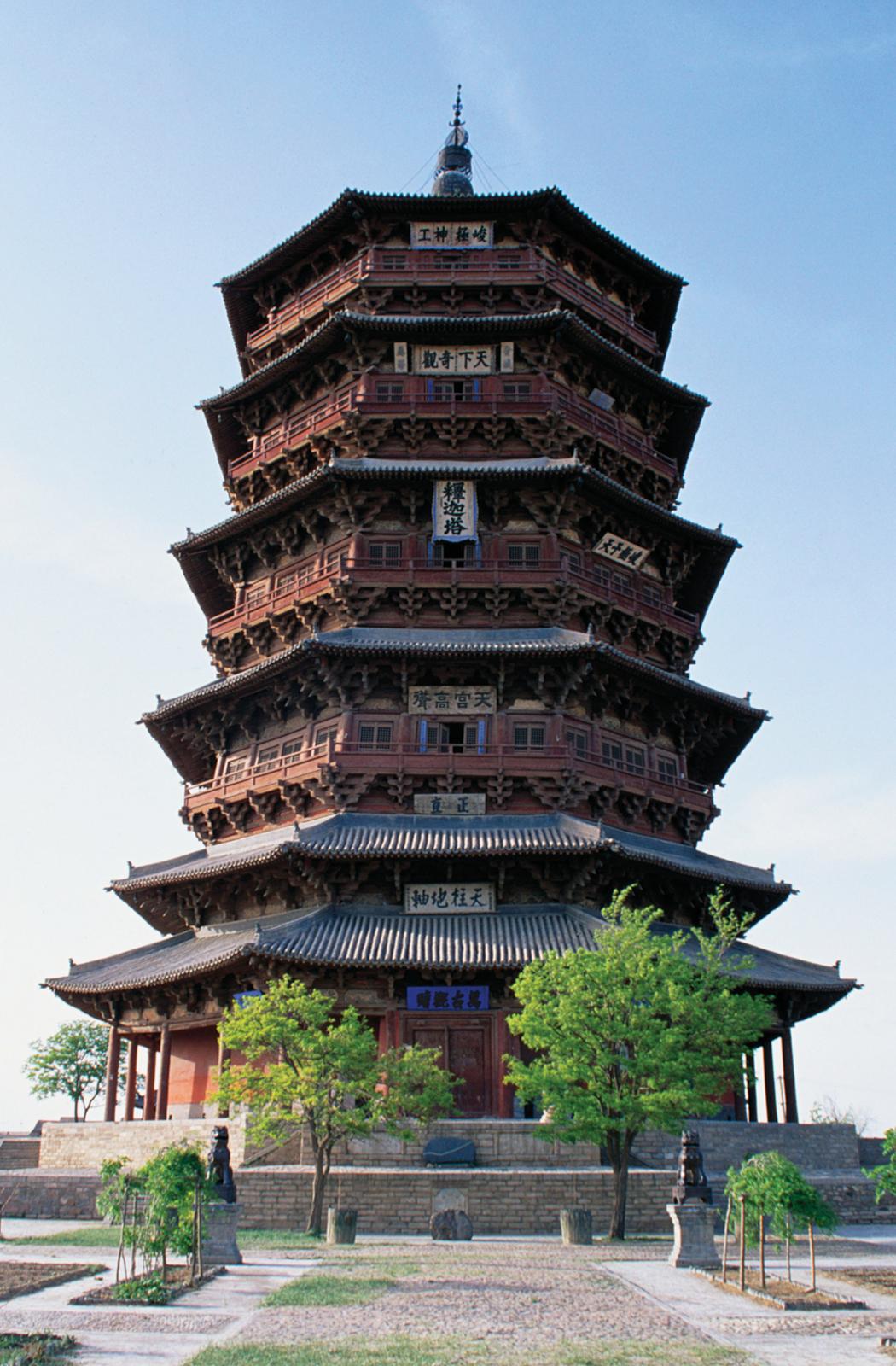 Pagoda
Based on stupas
Repeated vertical design
Ancestor worship
Shrine to deity and ancestors inside
Wood
Curved roof for drainage and to ward off negativity and evil spirits
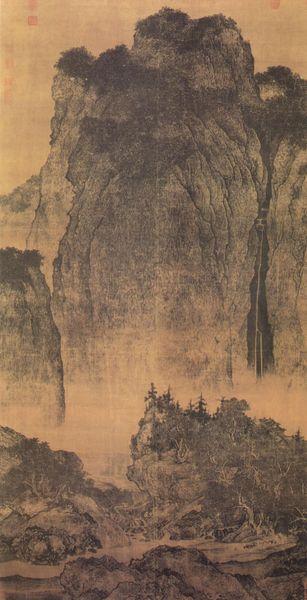 Chinese Painting
Scrolls
Not decoration, but to study
Watercolor and ink Painted on silk
Acceptable to write on scrolls
Beauty found in balance & harmony
Philosophical/mediation
Balance  ying yang positive and negative space
Calligraphy high form of art
Calligraphy
In ancient China just like painting, Calligraphy was one of the most appreciated works of art.
Amateurs, school officials, and aristocrats had the leisure to perfect the technique and sensibility necessary for great brushwork. 
The equipment for painting Calligraphy are a brush pen, made of animal hair, and black inks, made from pine soot and animal glue.
Writing and painting was originally done on silk, but with the invention of paper in the 1st century, silk was quickly replaced.
Wang Xizhi was a renowned Chinese Calligrapher in the 4th century AD. His most famous work of art is the Lanting Xu, which is the preface for a collection of poems written by numerous poets.
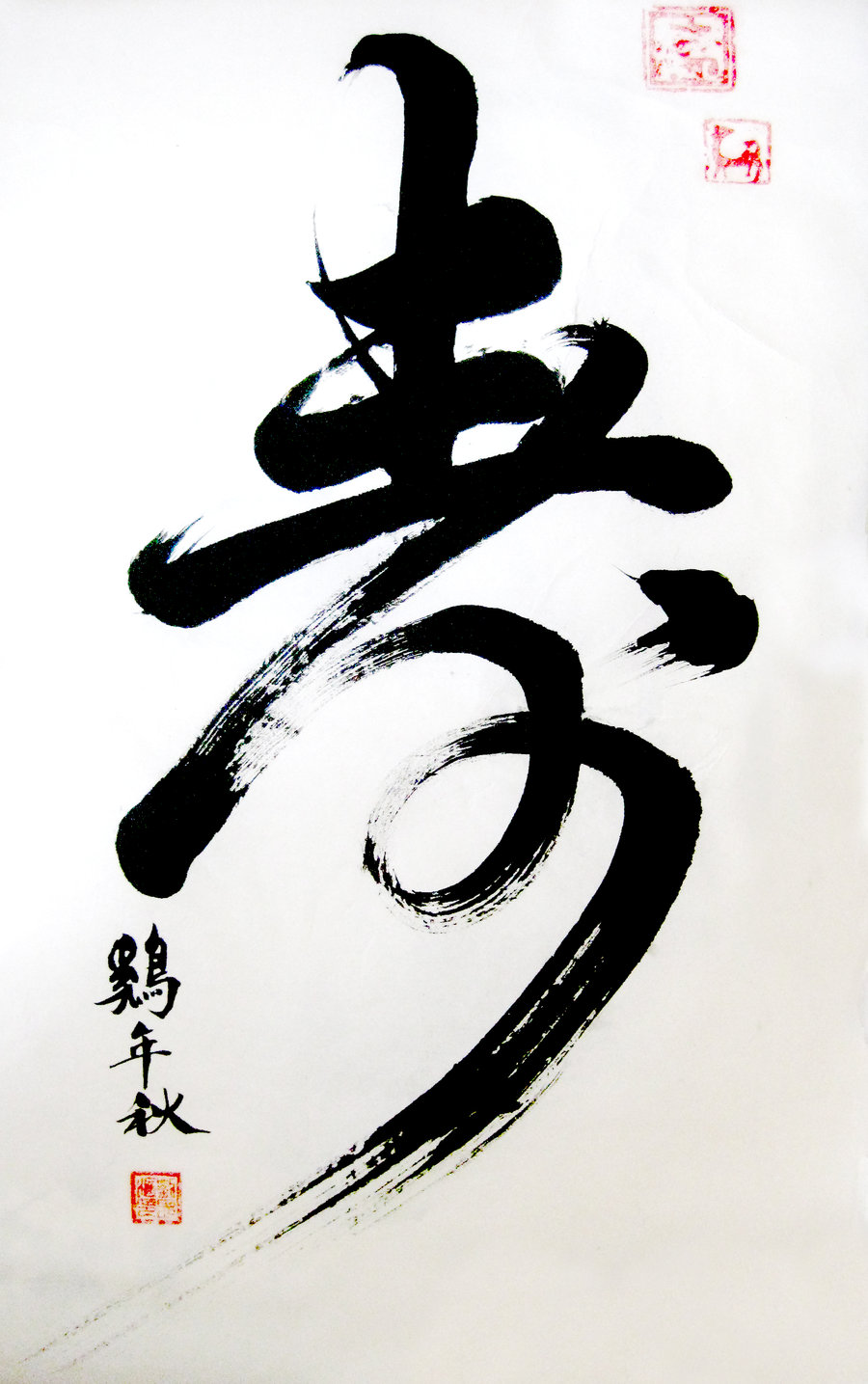 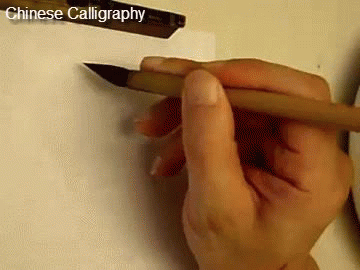 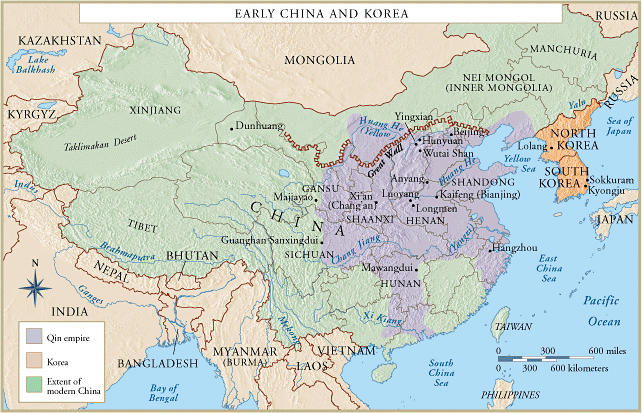 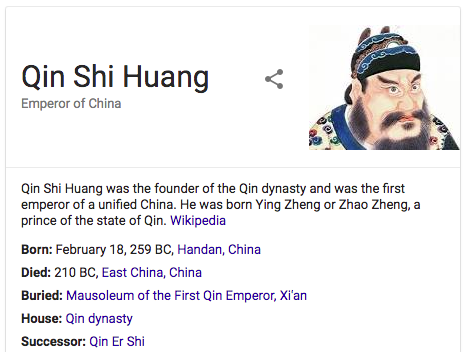 China is born!
Unified 7 Warring states

Standardized Money, Measuring Units

Unified the Written language

Forged a new social contract:
The harmony of society is more important than the desires of the individual

A bit of an ego-maniac…
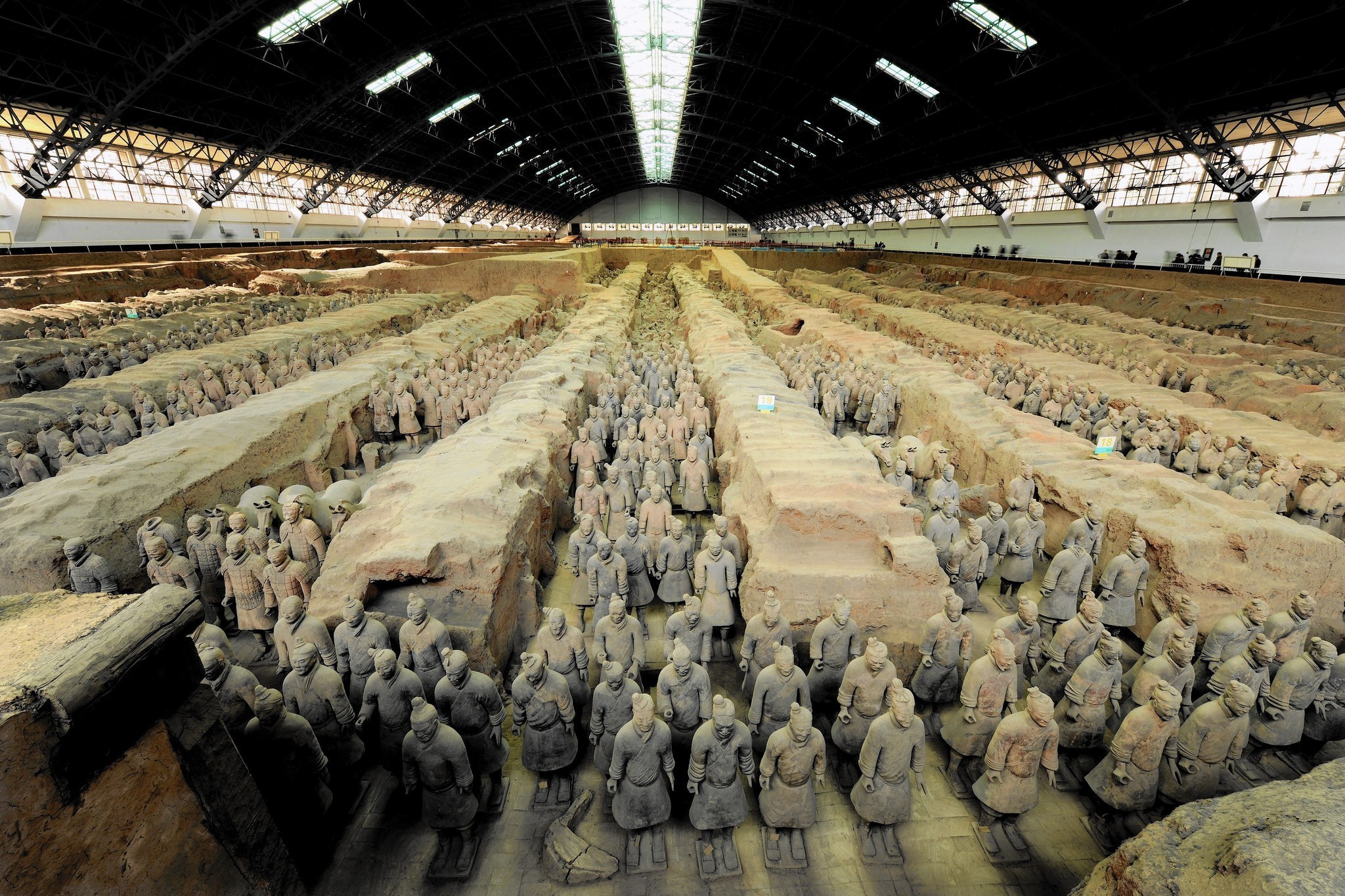 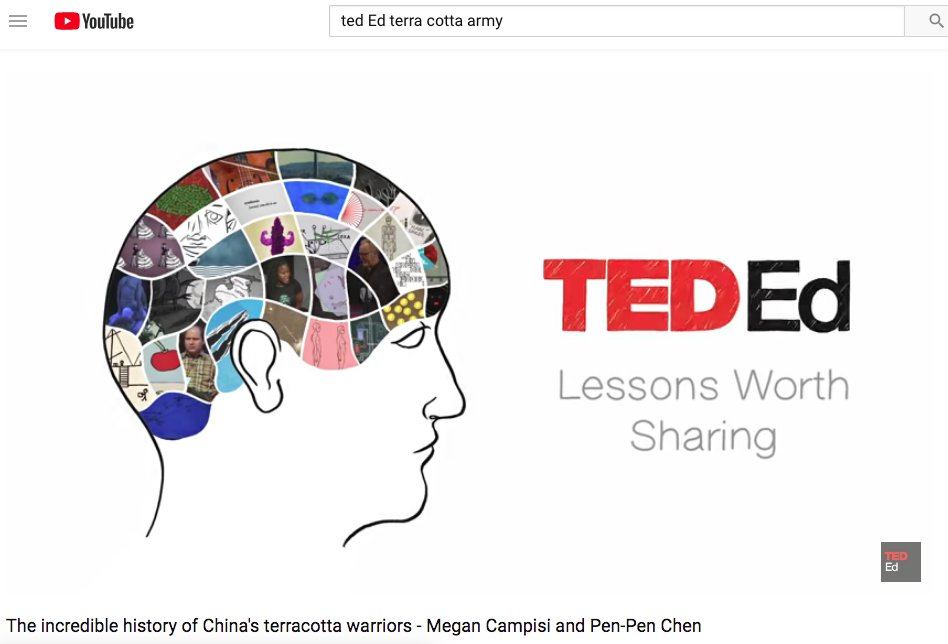 https://www.youtube.com/watch?v=mP5p4QbvPtc				4:00
193. Terra Cotta warriors from the mausoleum of the first Qin emperor of China
Qin Dynasty
220 BCE
Painted terra cotta
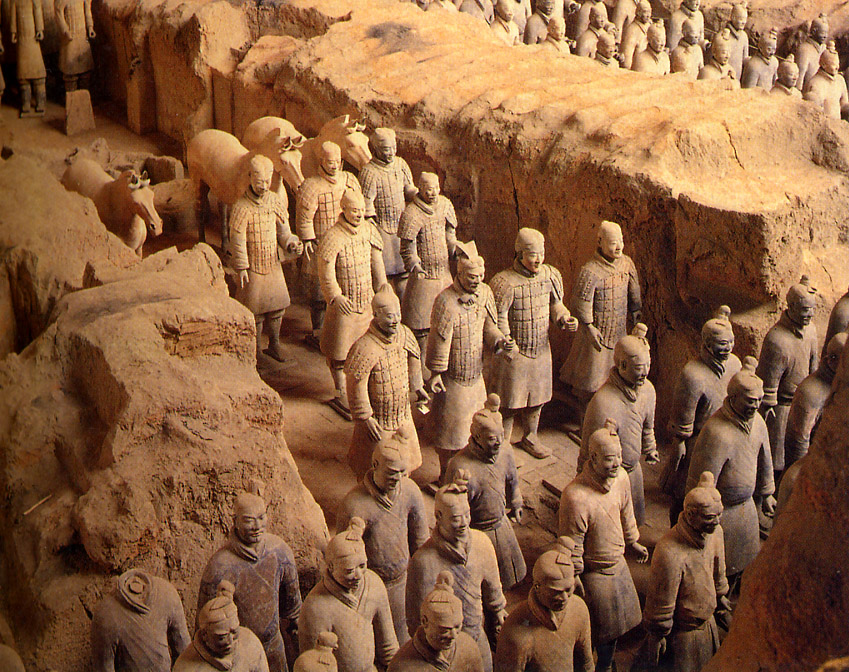 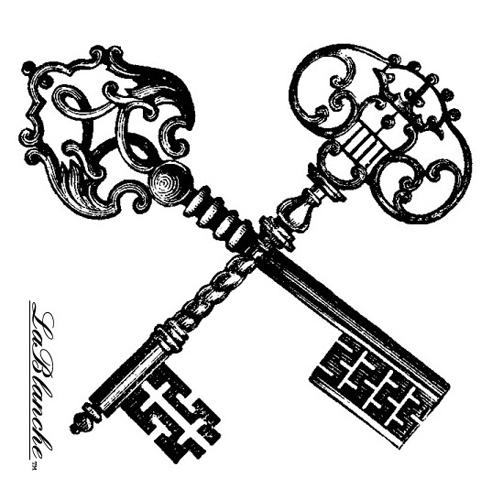 [Speaker Notes: Slide concept by William V. Ganis, PhD FOR EDUCATIONAL USE ONLY For publication, reproduction or transmission of images, please contact individual artists, estates, photographers and exhibiting institutions for permissions and rights.]
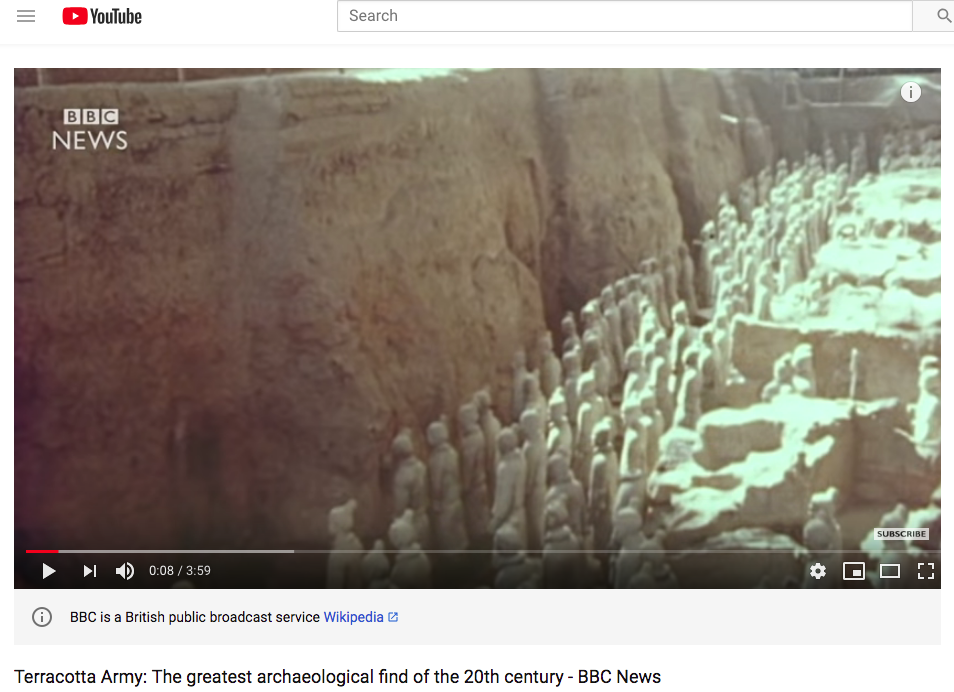 https://www.youtube.com/watch?v=4c_ADqshdSA
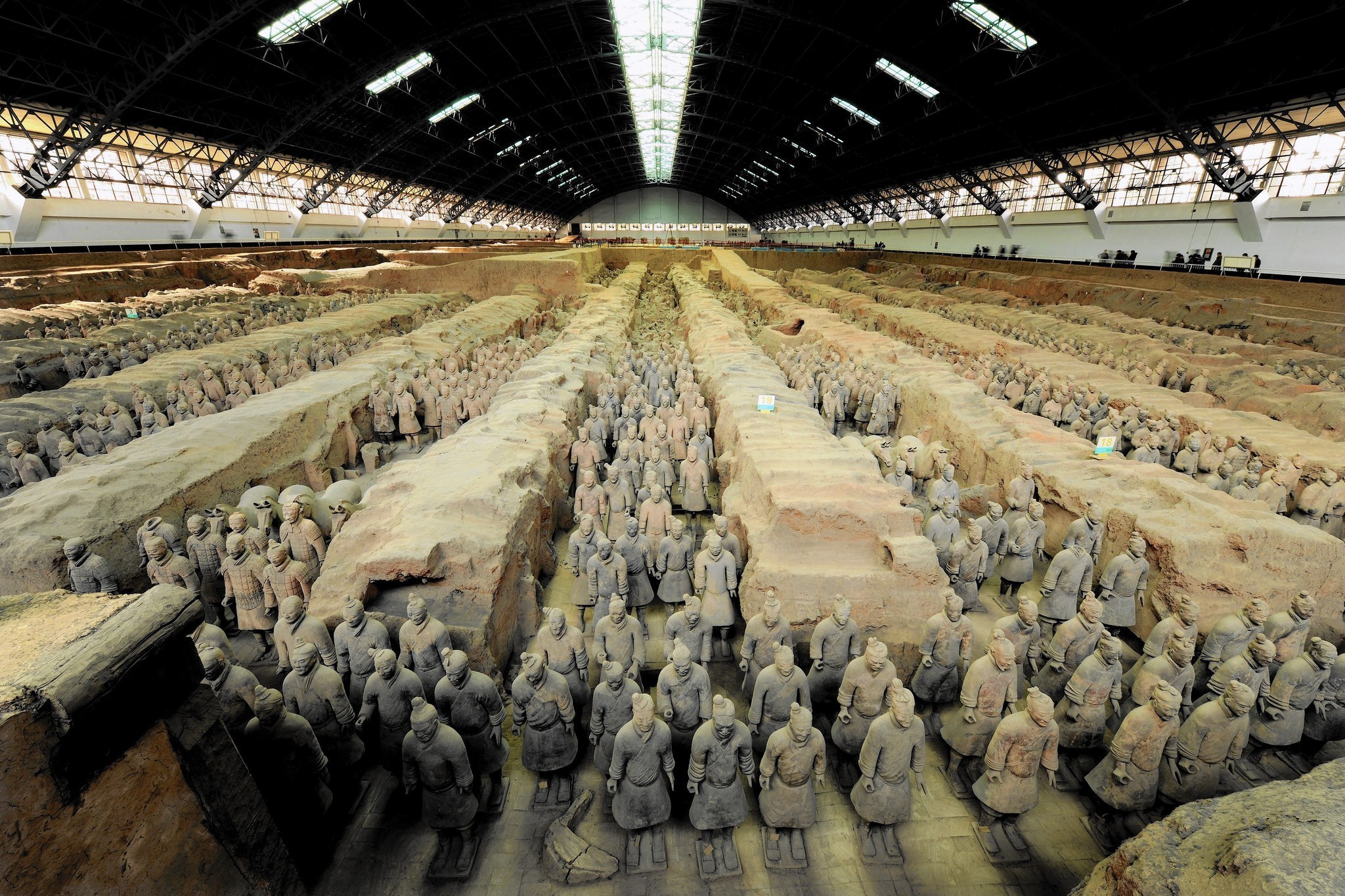 The Great Wall of China220-206 BCEQin dynasty
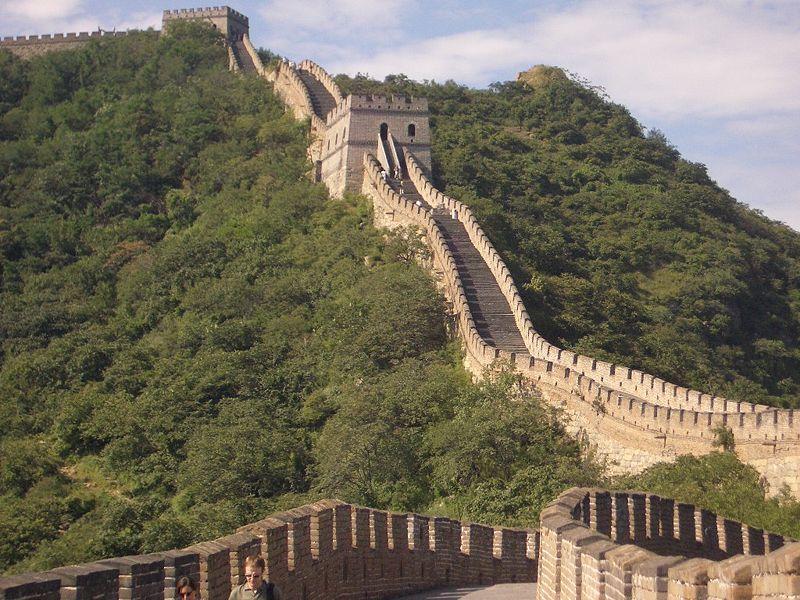 Not visible from Space
Is a series of stone and earthen fortifications to protect the northern borders of the Chinese Empire
Begun by the first emperor, Qin Shi Huangdi, and added to later by other dynasties
The entire wall with all of its branches stretches for 5500.3 miles
Communication between the army units along the length of the Great Wall including the ability to call reinforcements and warn garrisons of enemy movements
Signal towers are built upon hill tops or other high points along the wall for their visibility
Constructed with peasant labor, was utilized after the harvest and it was owed to the emperor
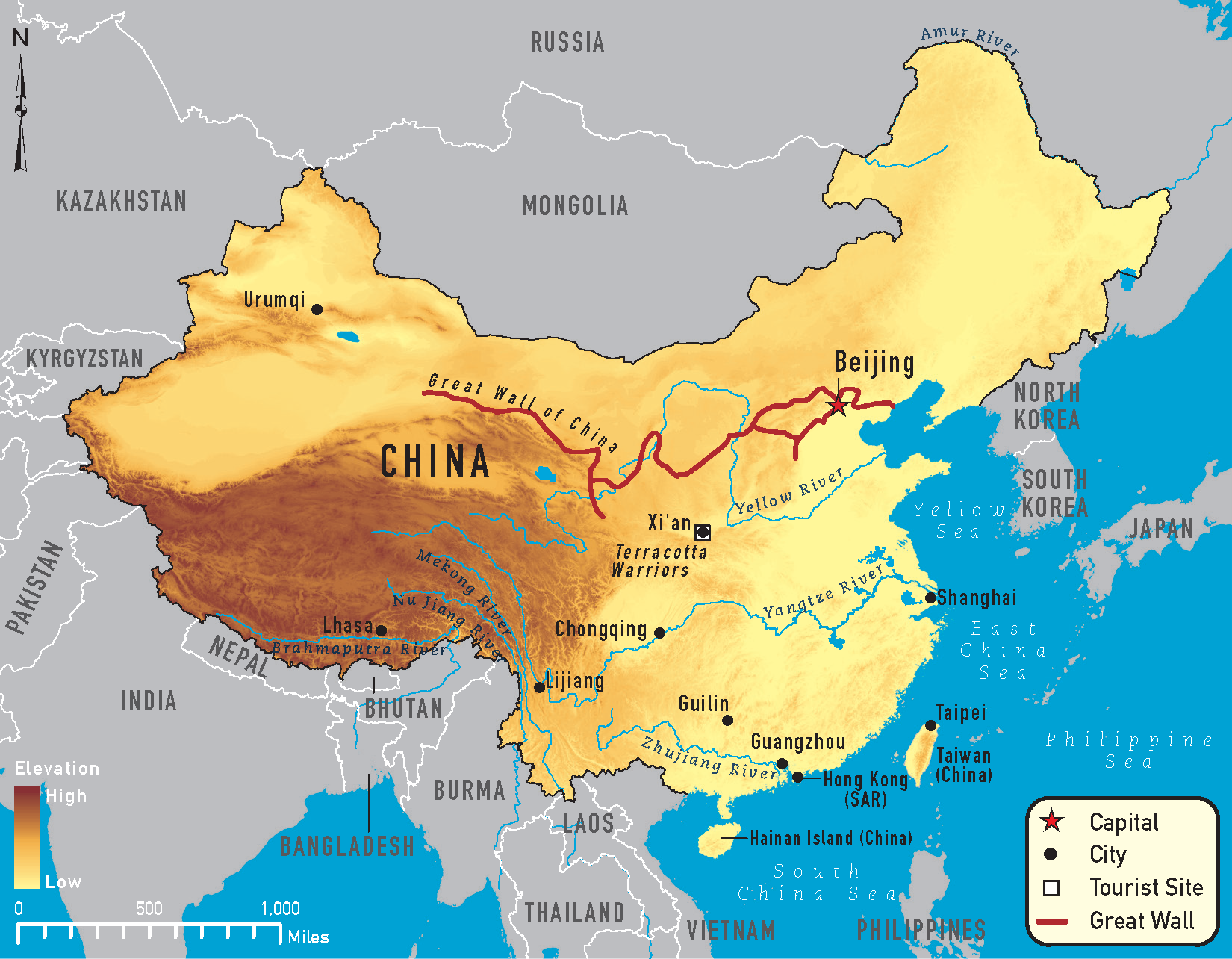 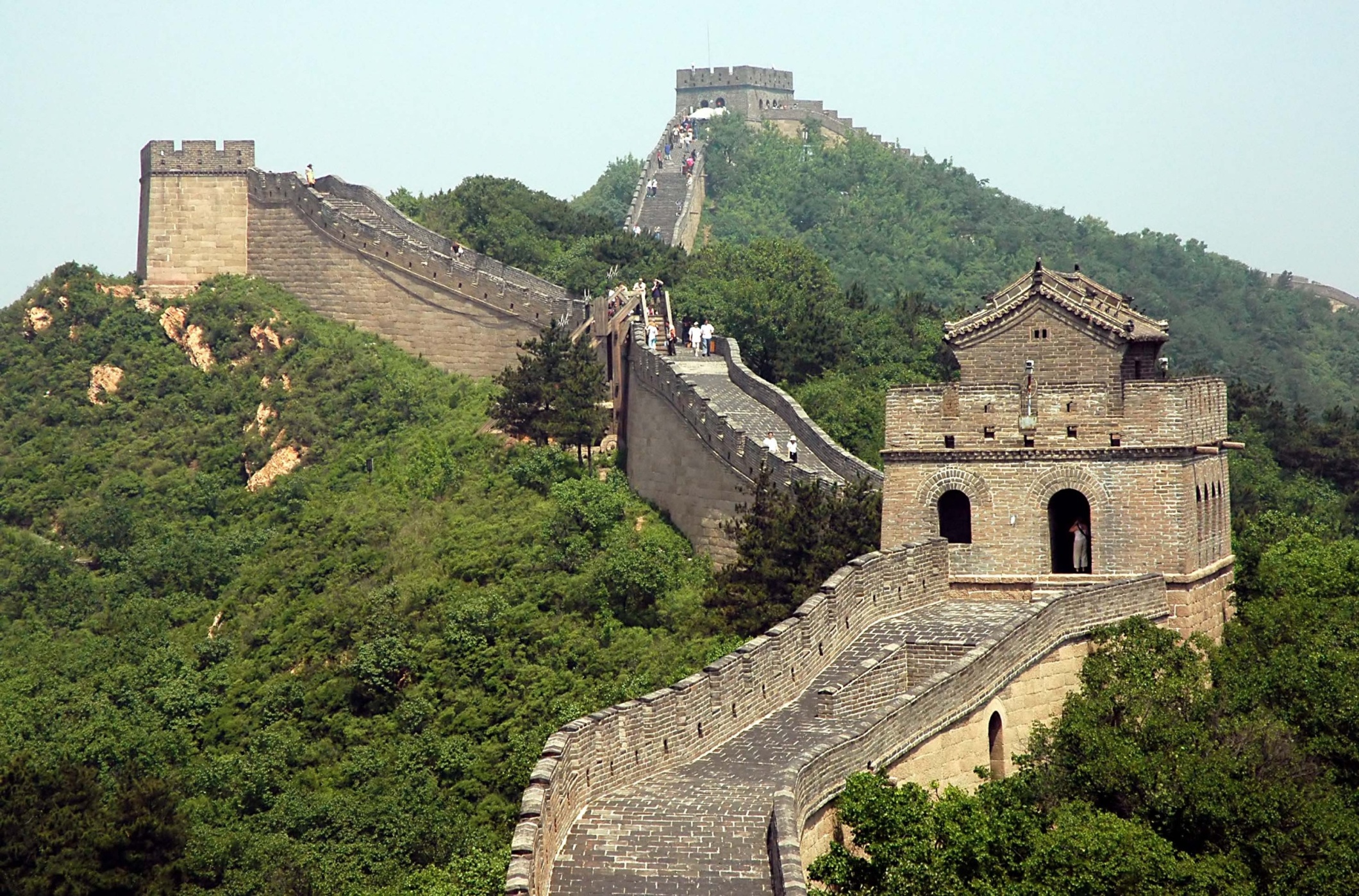 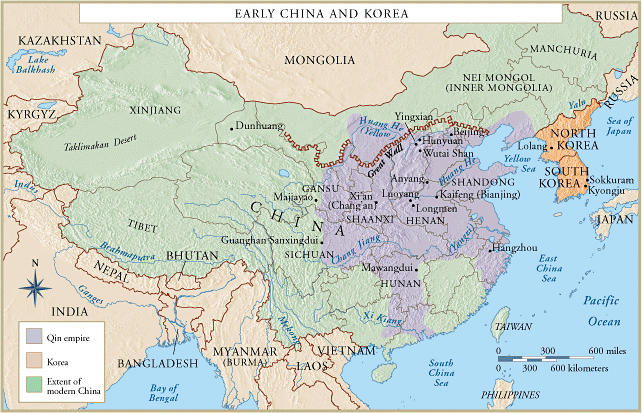 [Speaker Notes: Slide concept by William V. Ganis, PhD FOR EDUCATIONAL USE ONLY For publication, reproduction or transmission of images, please contact individual artists, estates, photographers and exhibiting institutions for permissions and rights.]
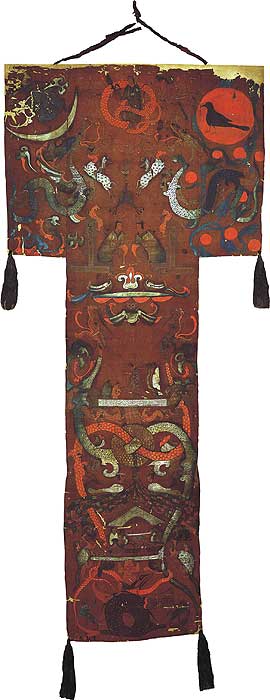 194.  Funeral Banner of Lady Dai
(Xin Zhui)
Han Dynasty
180 BCE
Painted Silk
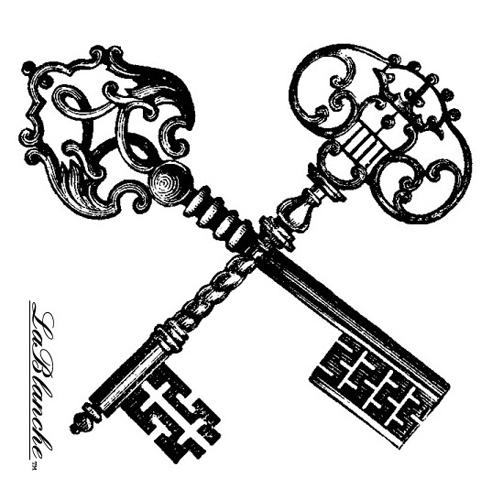 [Speaker Notes: Slide concept by William V. Ganis, PhD FOR EDUCATIONAL USE ONLY For publication, reproduction or transmission of images, please contact individual artists, estates, photographers and exhibiting institutions for permissions and rights.]
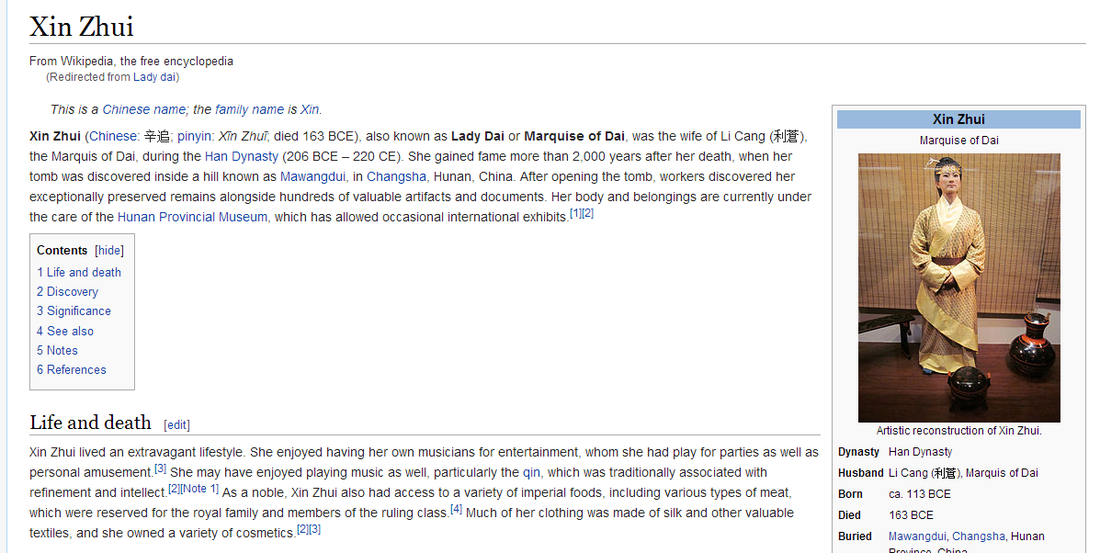 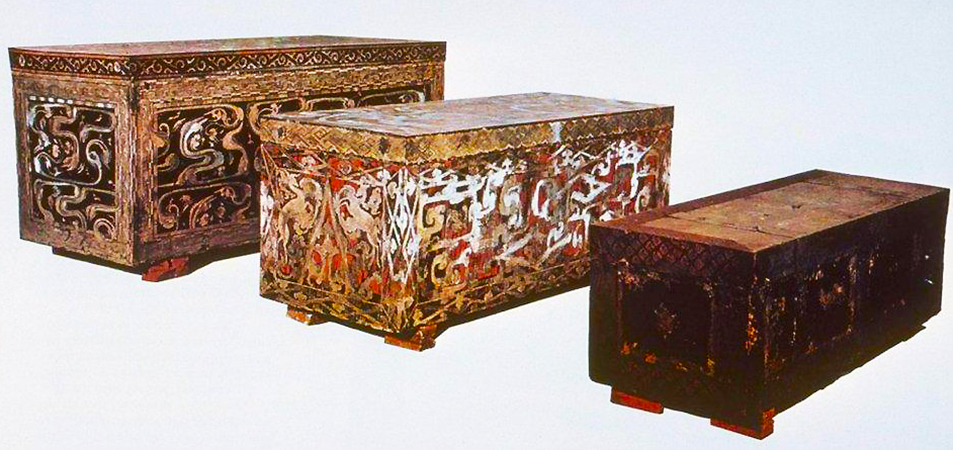 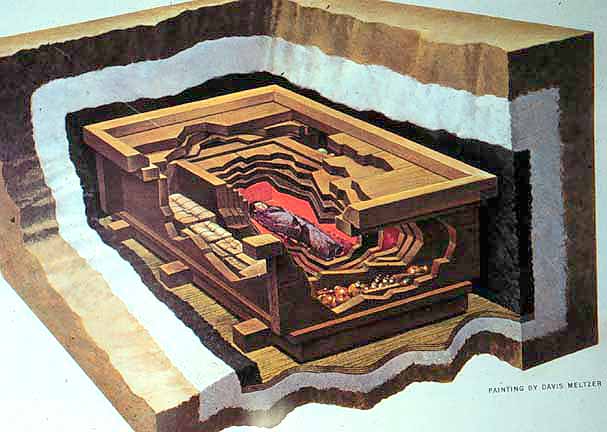 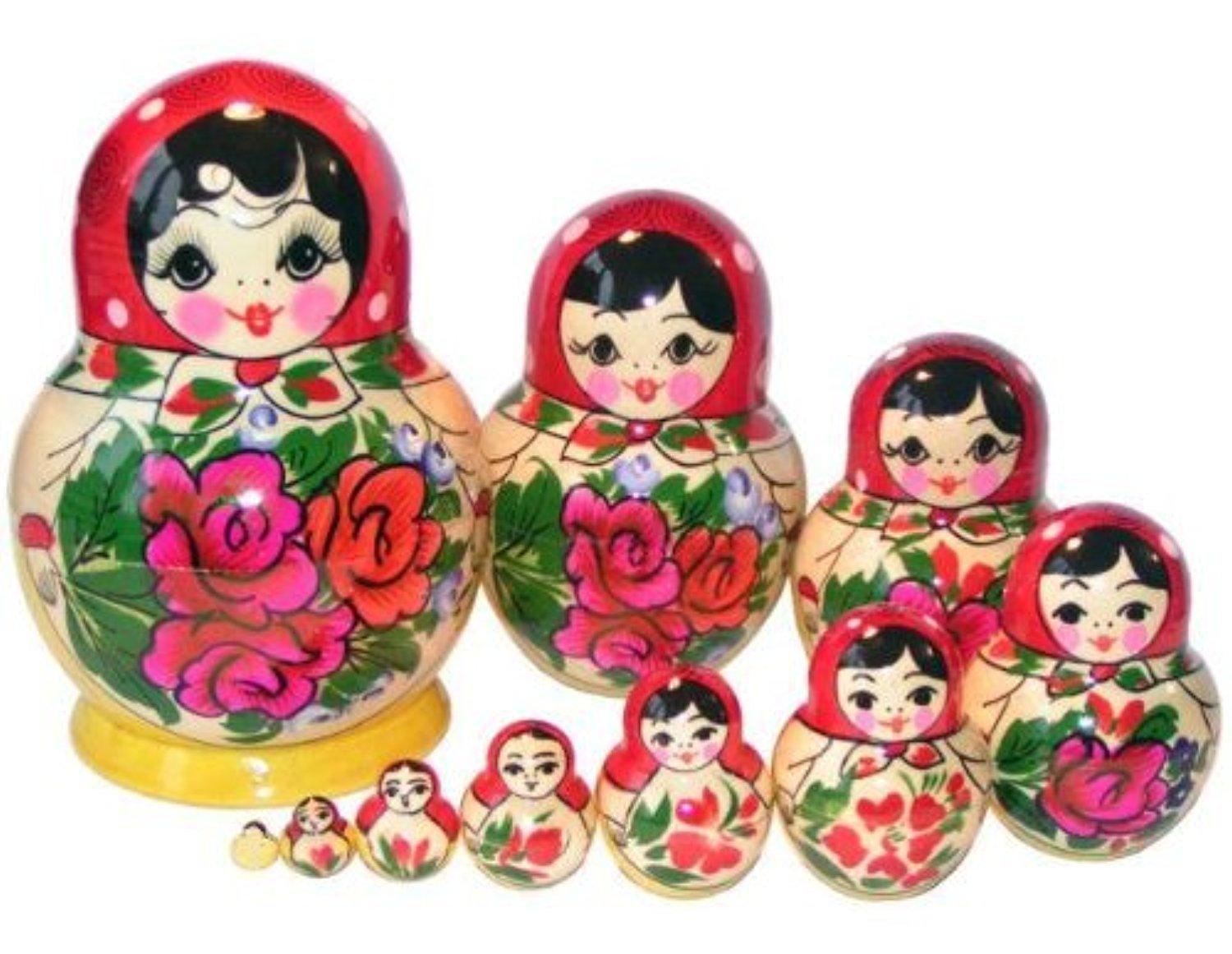 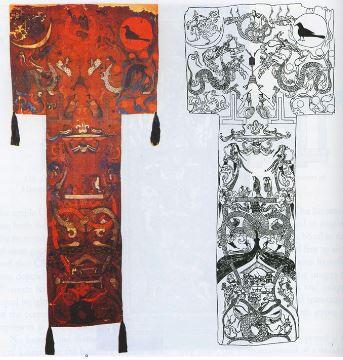 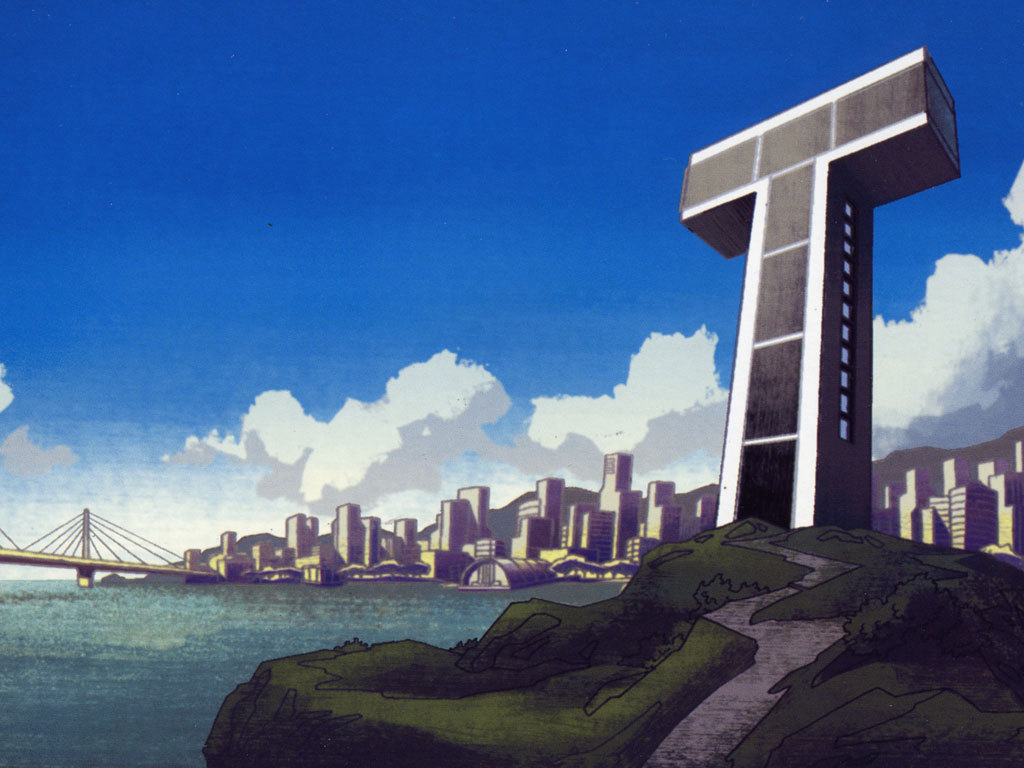 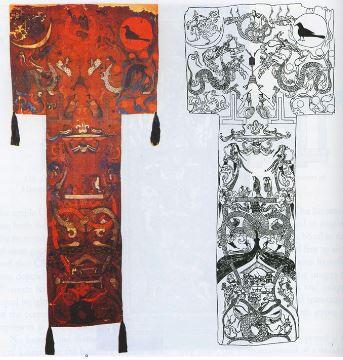 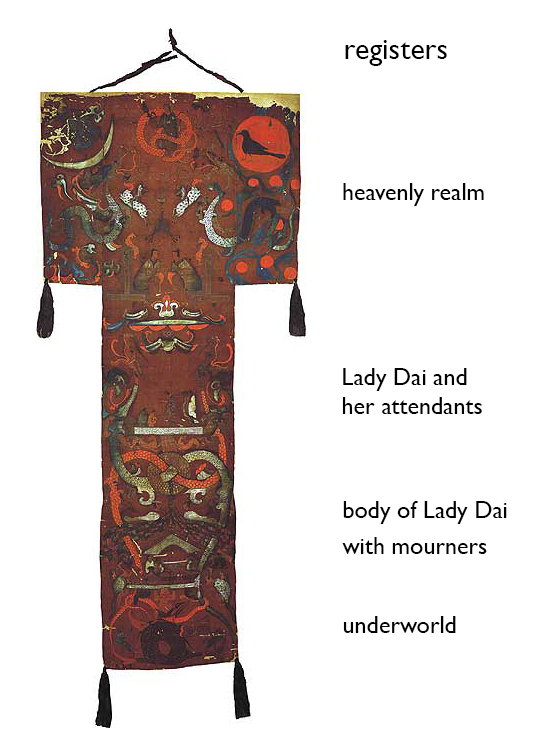 In the lower central register, we see Lady Dai in an embroidered silk robe leaning on a staff. This remarkable portrait of Lady Dai is the earliest example of a painted portrait of a specific individual in China. She stands on a platform along with her servants–two in front and three behind.
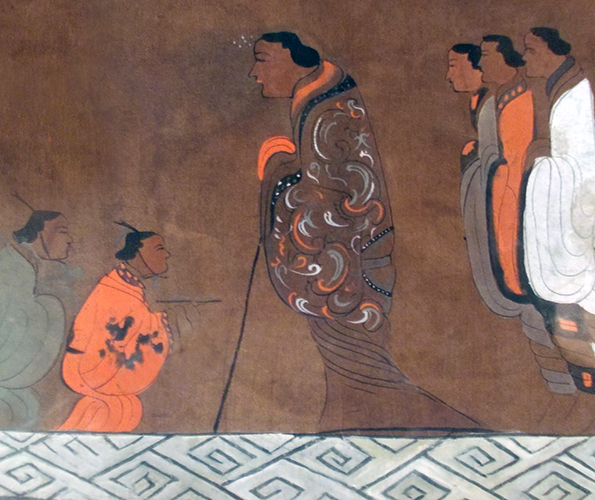 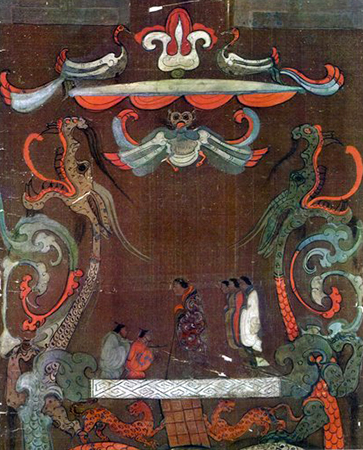 Long, sinuous dragons frame the scene on either side, and their white and pink bodies loop through a bi (a disc with a hole thought to represent the sky) underneath Lady Dai. We understand that this is not a portrait of Lady Dai in her former life, but an image of her in the afterlife enjoying the immortal comforts of her tomb as she ascends toward the heavens.
In the register below the scene of Lady Dai, we see sacrificial funerary rituals taking place in a mourning hall. Tripod containers and vase-shaped vessels for offering food and wine stand in the foreground. In the middle ground, seated mourners line up in two rows.
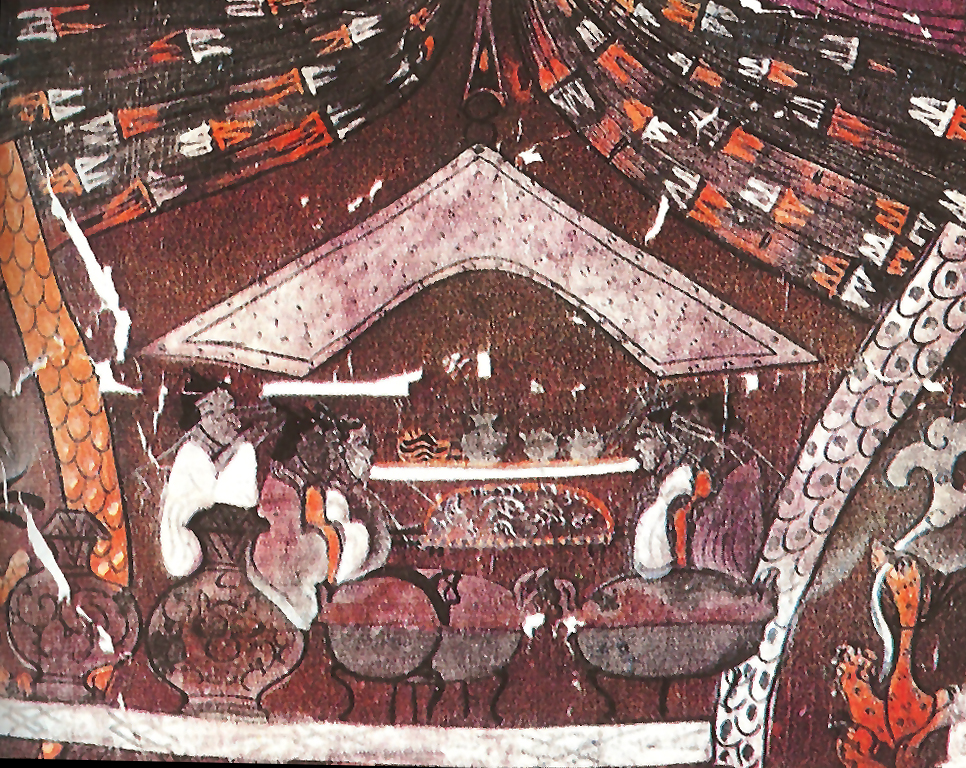 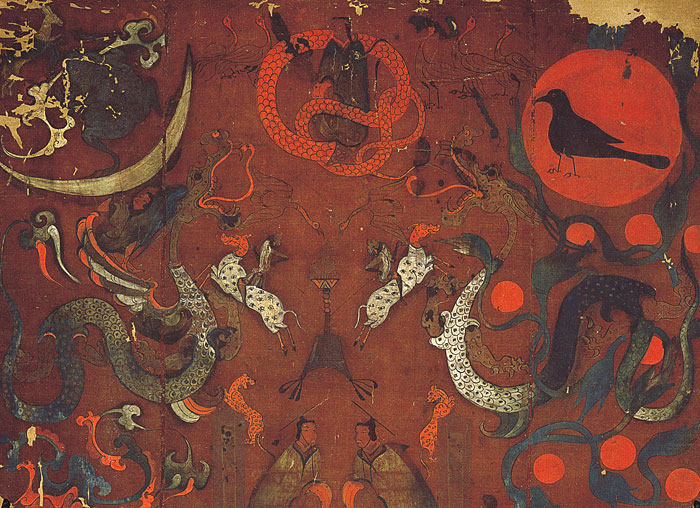 https://www.youtube.com/watch?v=ezmR9Attpyc
What is the opposite of War Imagery?
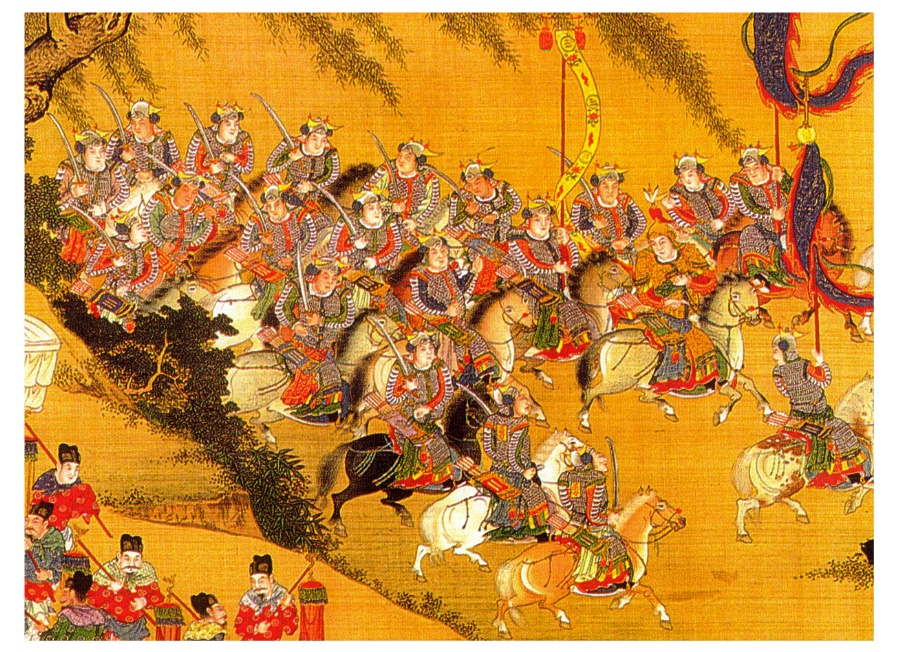 201.  Travelers among Mountains and Streams
Fan Kuan
1000 CE
Ink and colors on silk
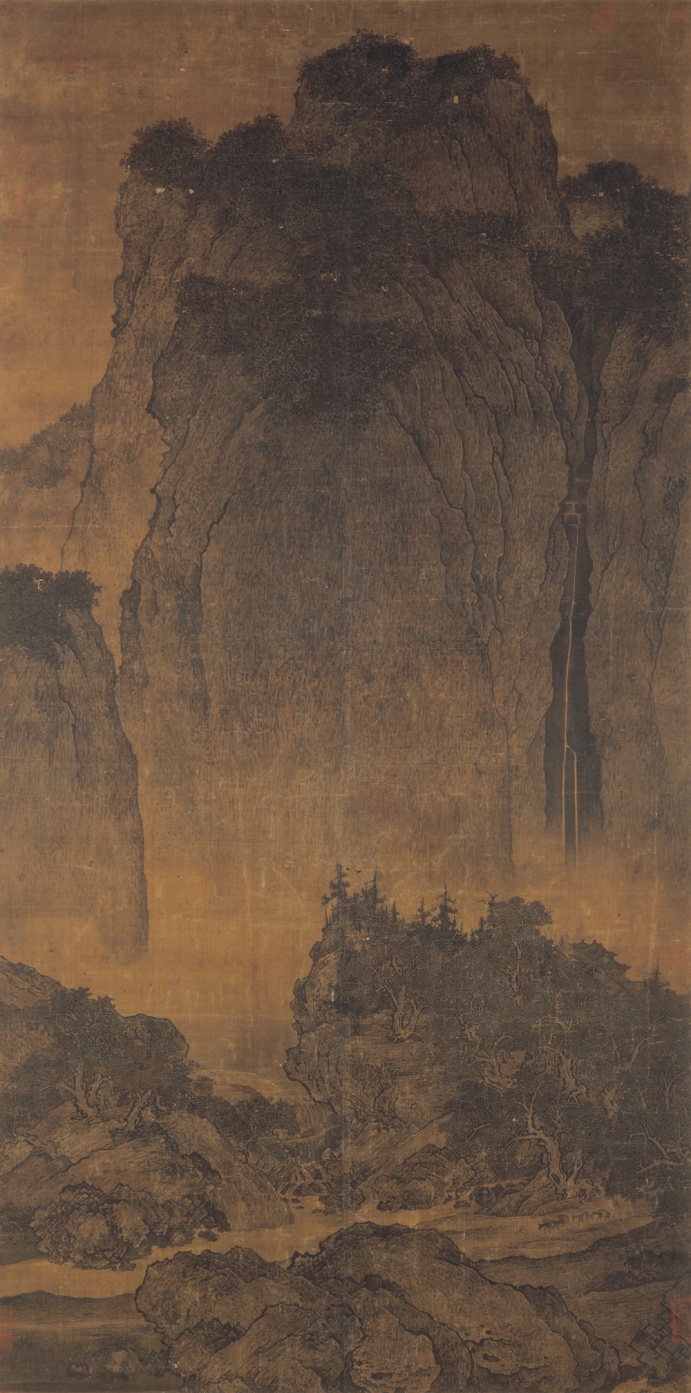 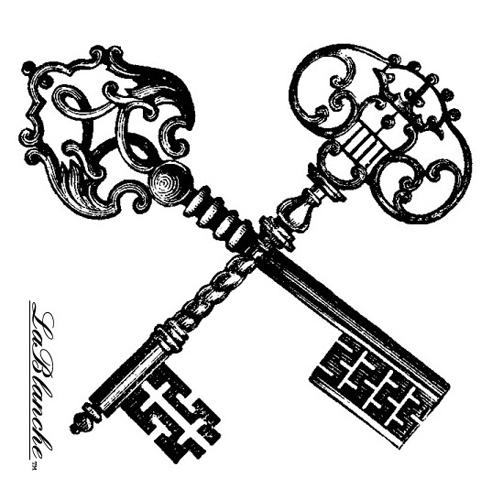 201.  Travelers among Mountains and Streams
Fan Kuan
1000 CE
Ink and colors on silk
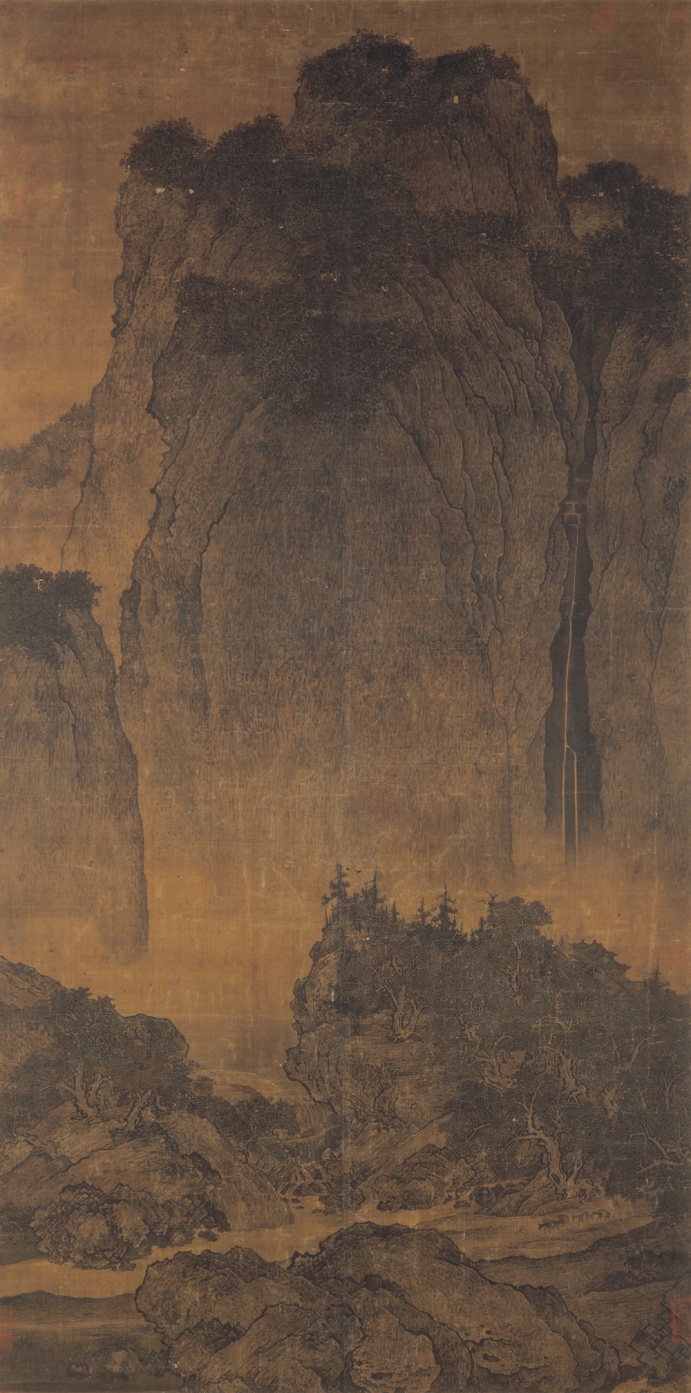 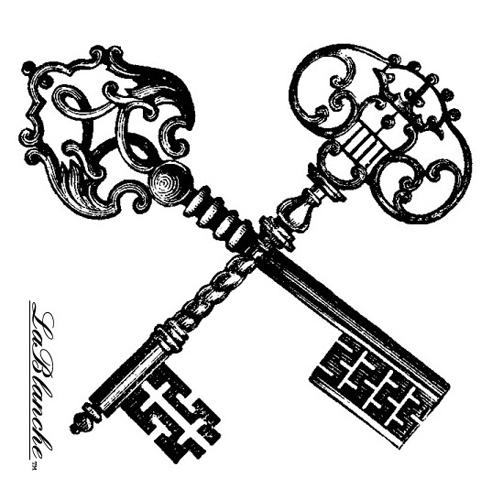 This ideal meant to wander in the mountains, forests and streams.  The shifting, rather than fixed perspective of the paintings was meant to recall that to mind

This piece presents a vertical landscape with the mountains rising out of mist in the distance
The massive natural forms overwhelm the humans and animals
Viewers must focus not only on the outlines, but on the intricate details and delicate brush strokes
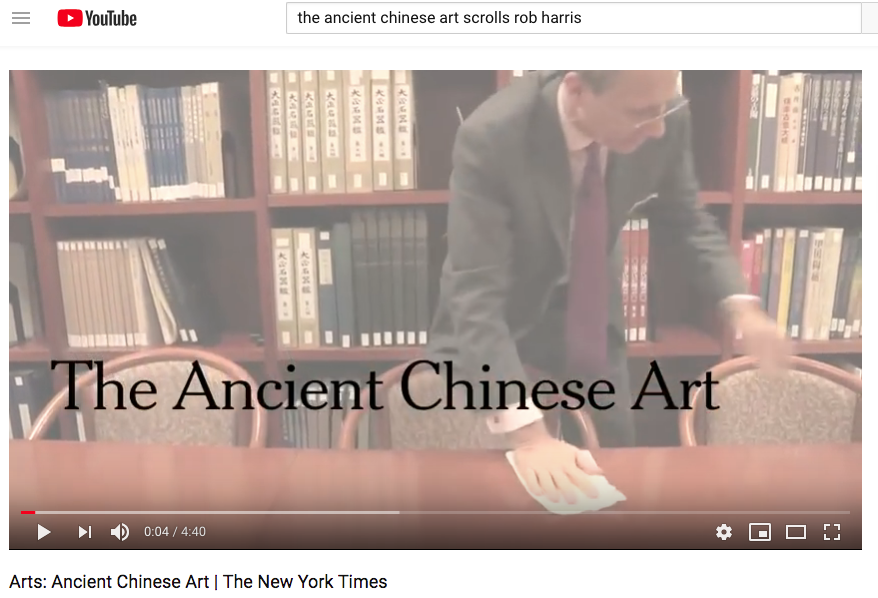 https://www.youtube.com/watch?v=WPmED0GbYUs
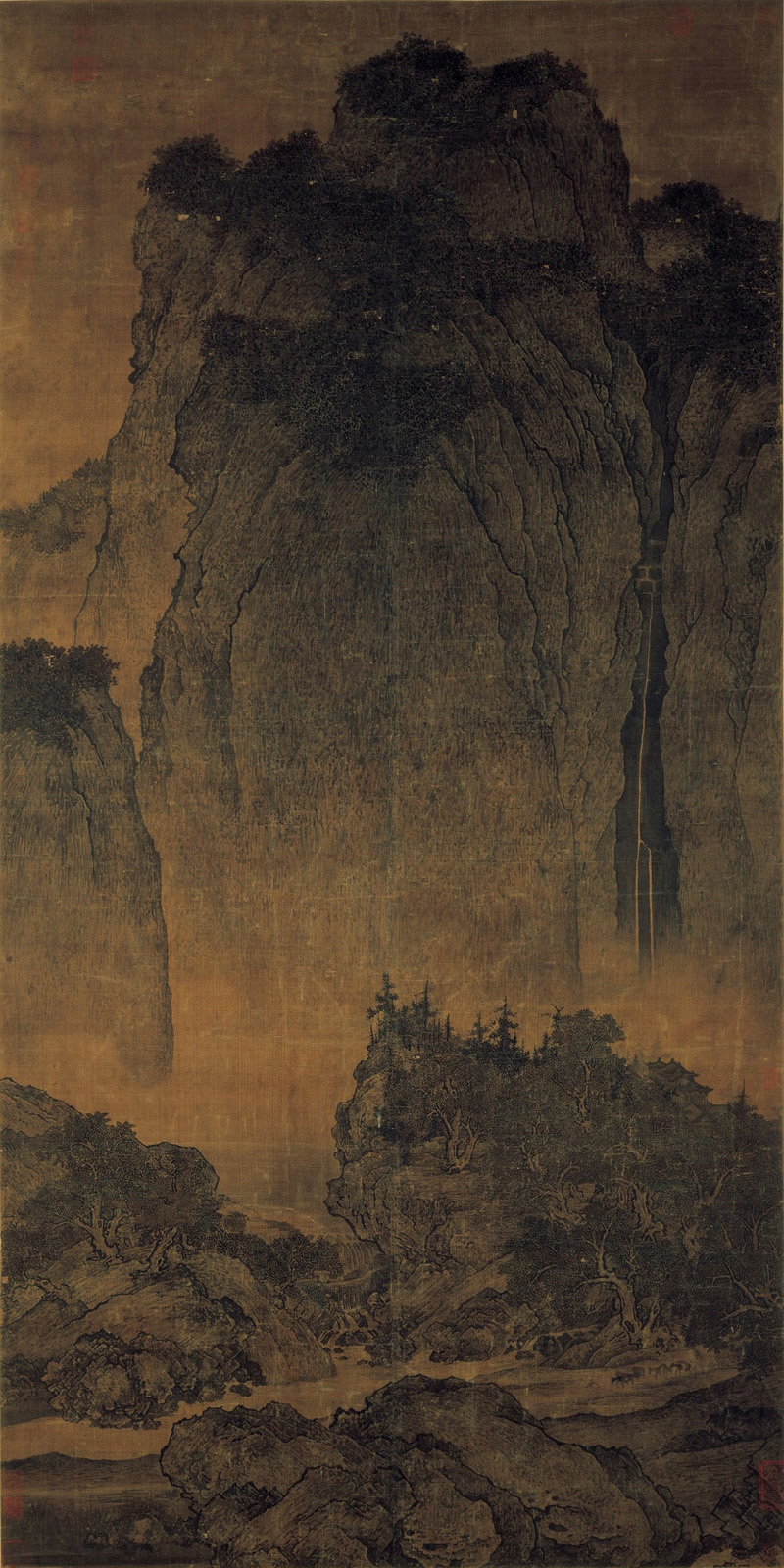 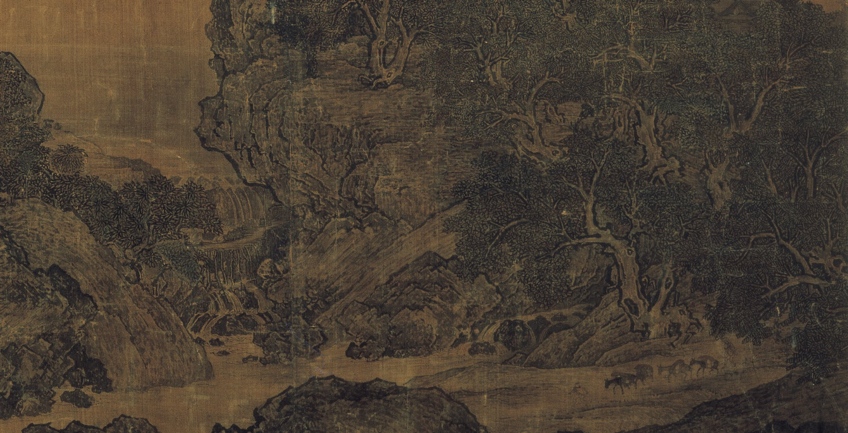 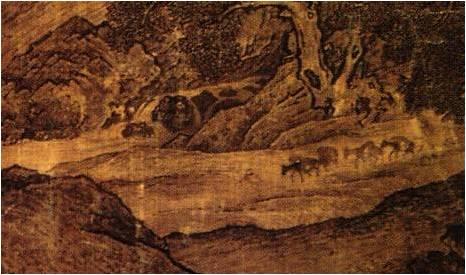 204. The David Vases
Yuan Dynasty, China
1350 CE
White porcelain and cobalt blue underglaze
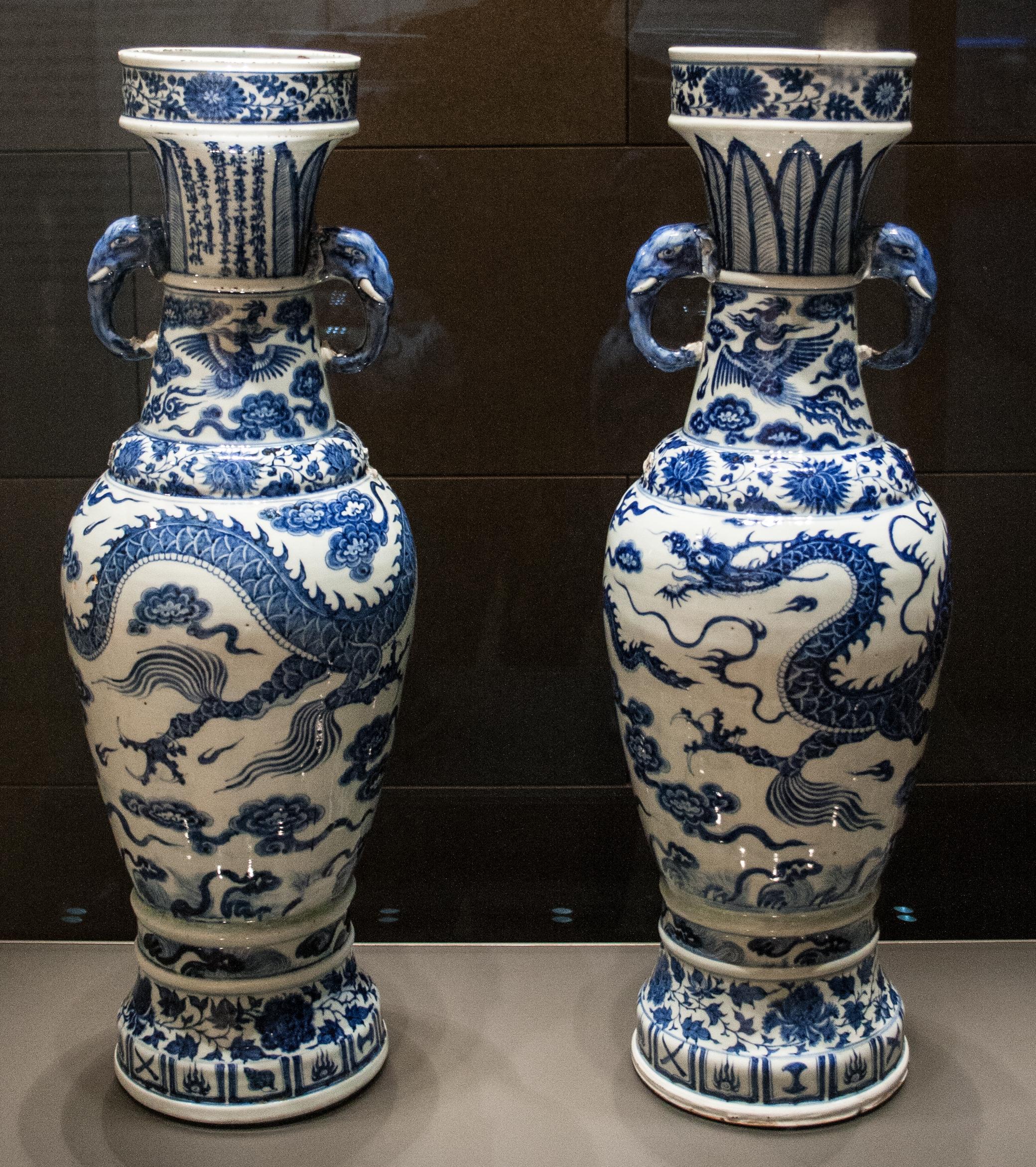 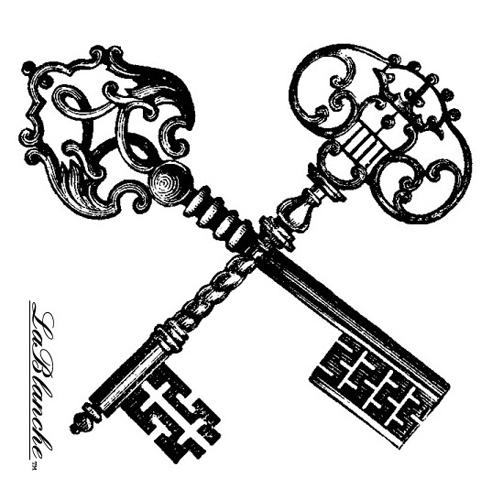 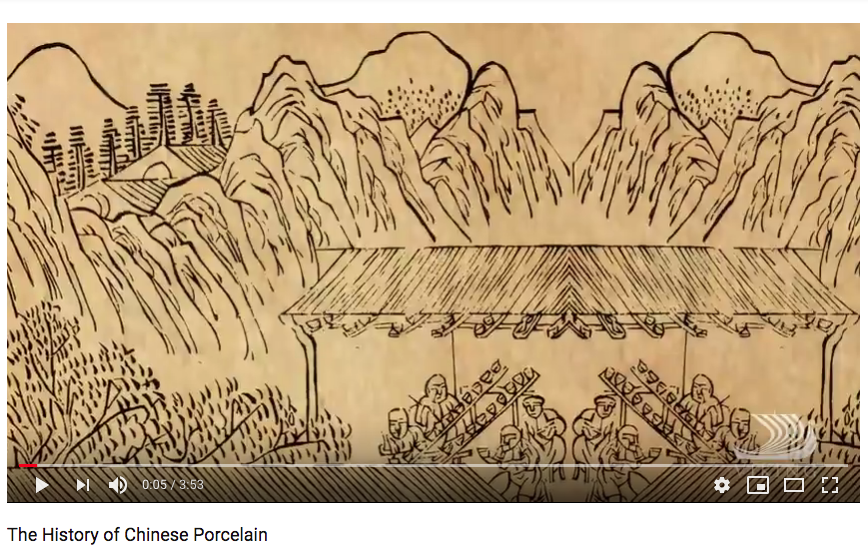 https://www.youtube.com/watch?v=vDwOZgl4rH8				5:00
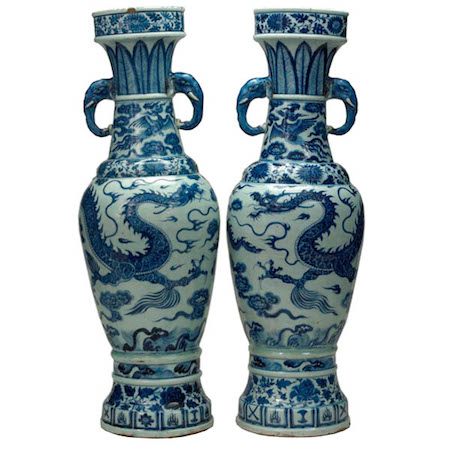 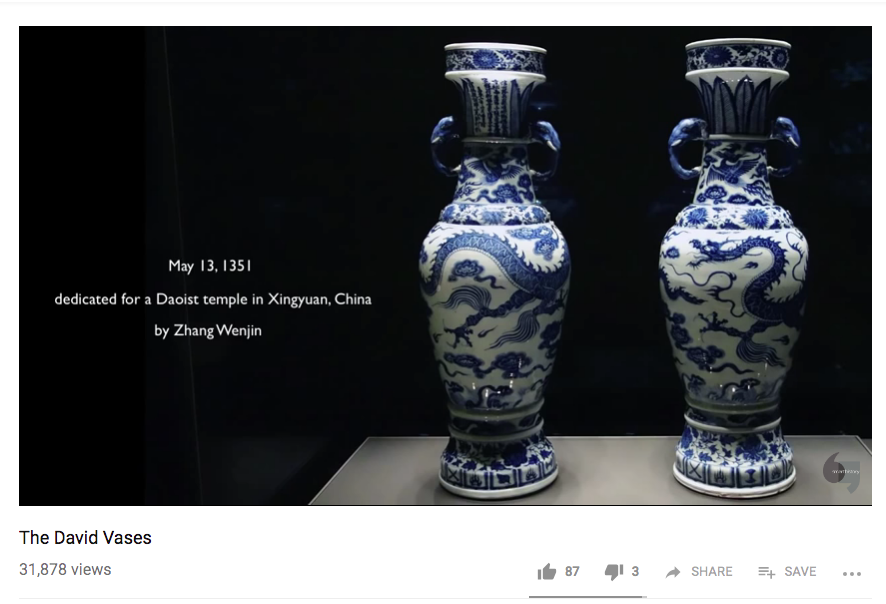 https://www.youtube.com/watch?v=lfIHzumEghQ			5:00
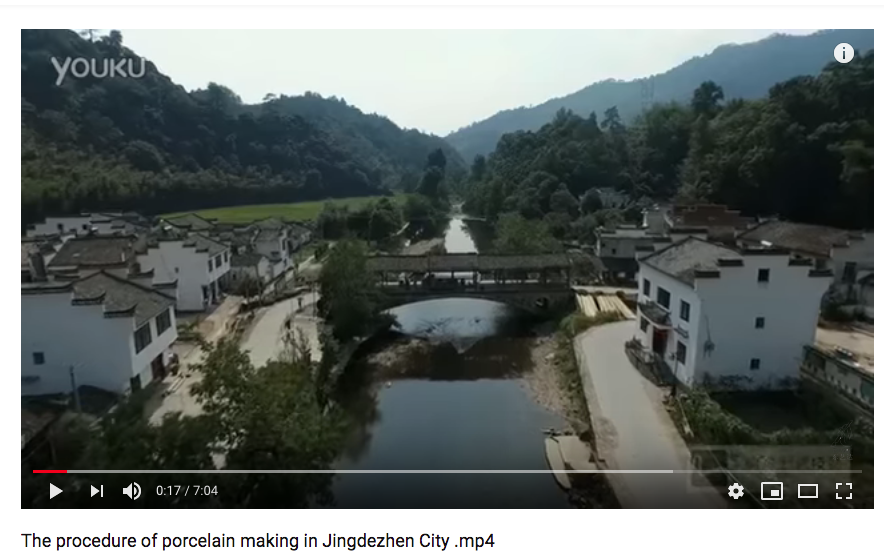 https://www.youtube.com/watch?v=Jn1Ho7enlbQ				7:00
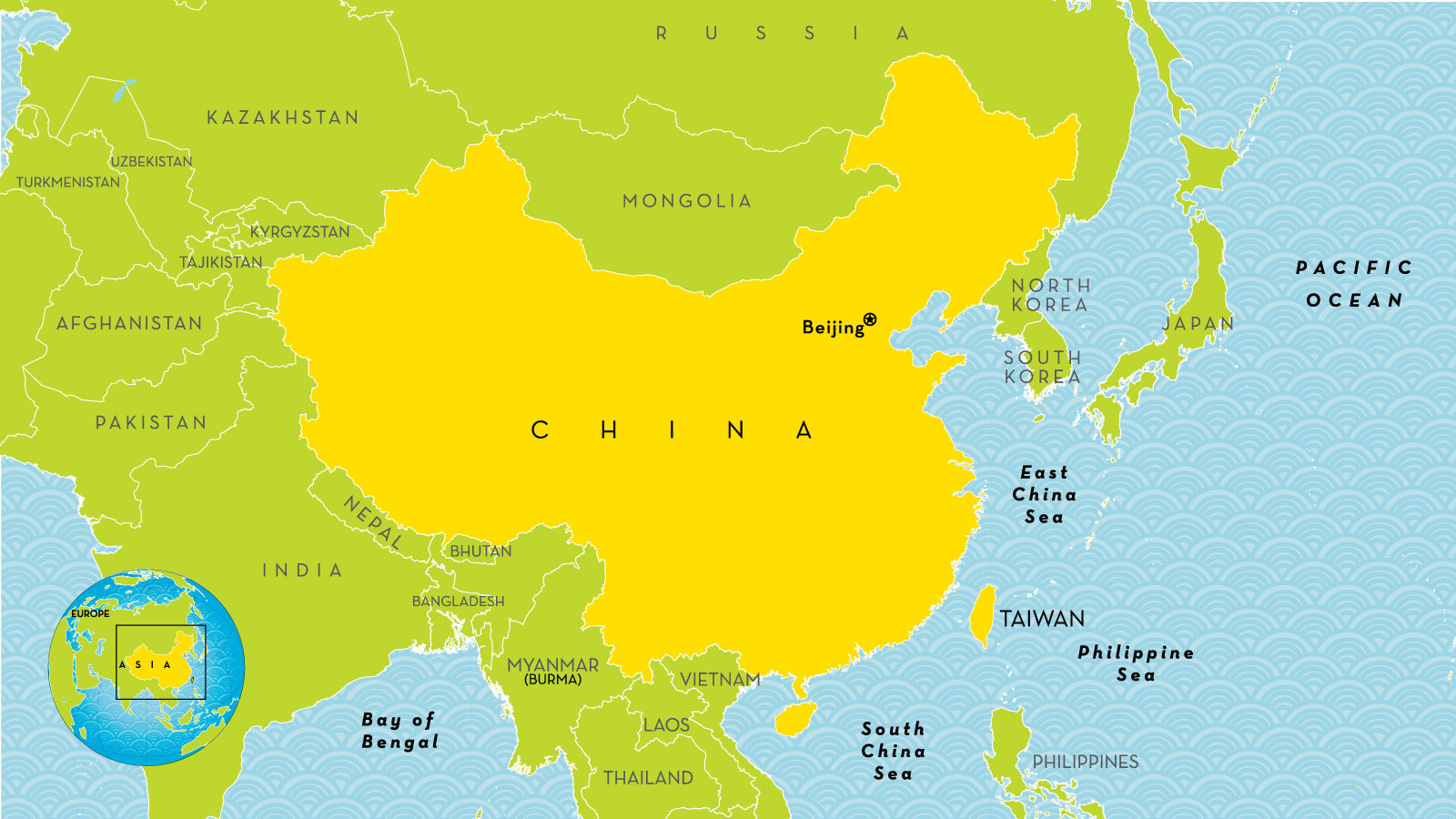 206. Forbidden City
Beijing, China
Ming Dynasty
1400 CE and later
Marble, brick, wood, tile
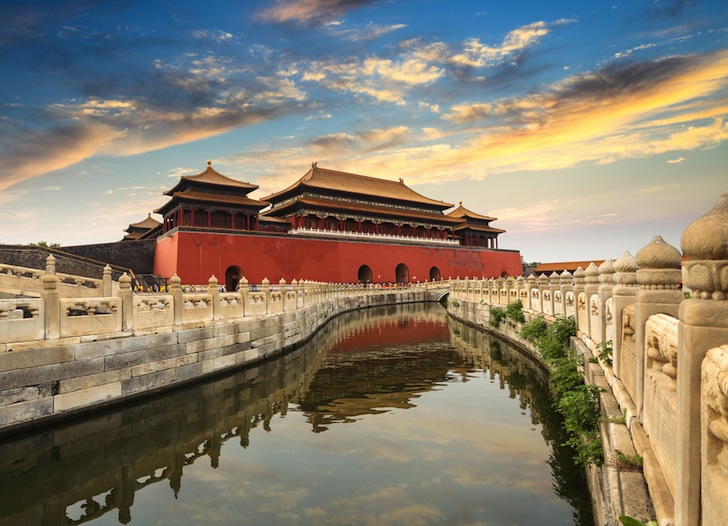 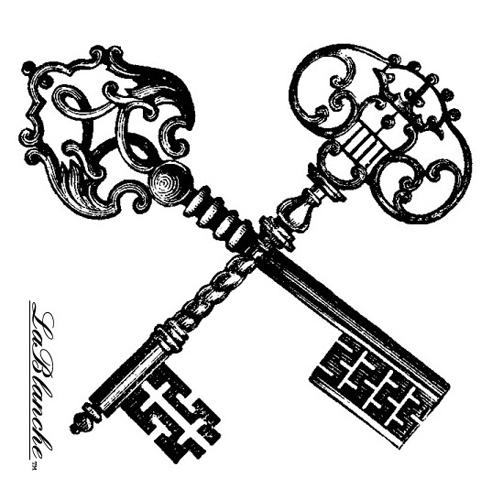 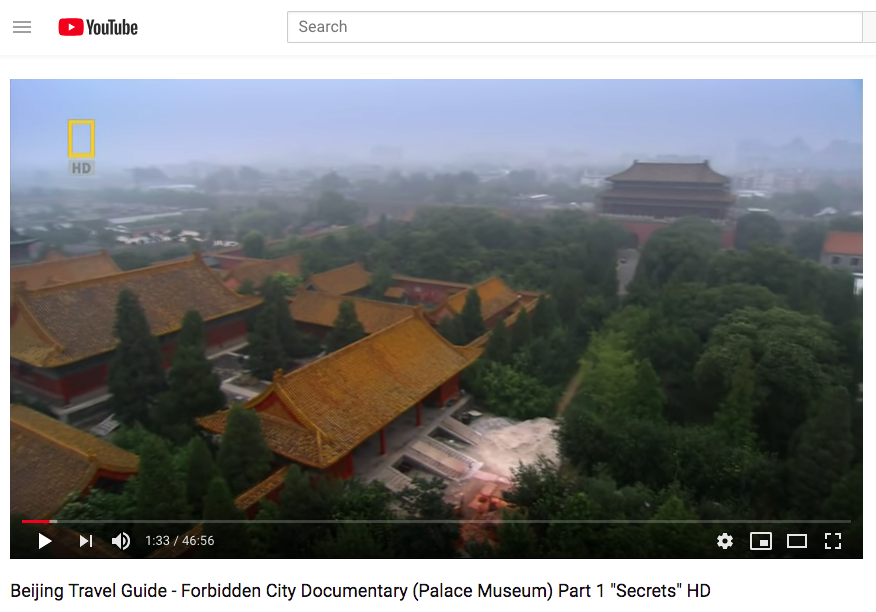 https://www.youtube.com/watch?v=sHypO2ISPas
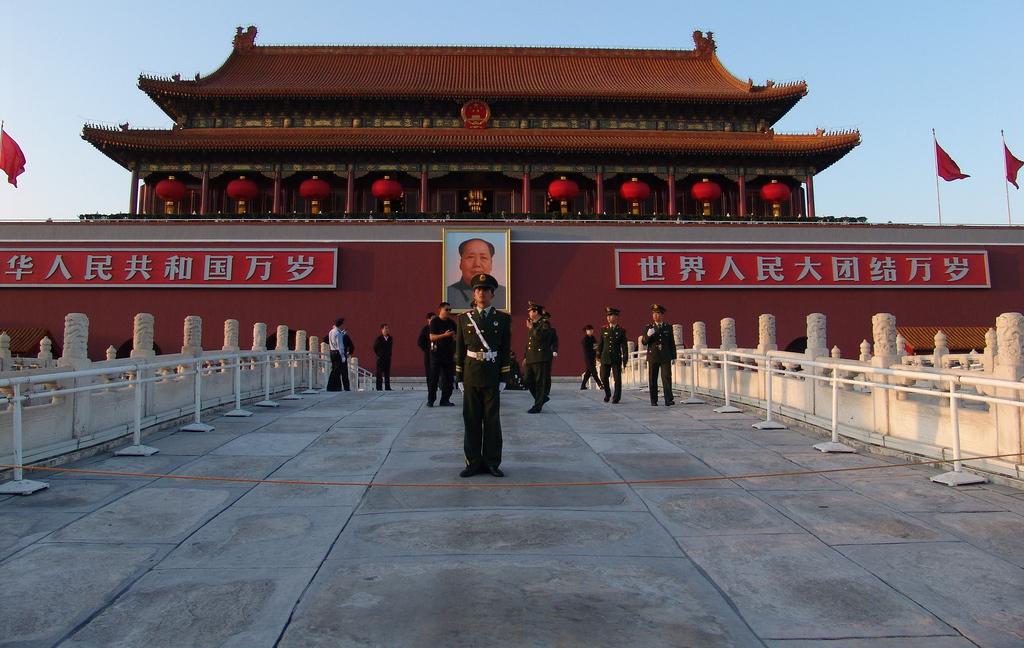 206. Forbidden City
Beijing, China
Ming Dynasty
1400 CE and later
Marble, brick, wood, tile
Front Gate
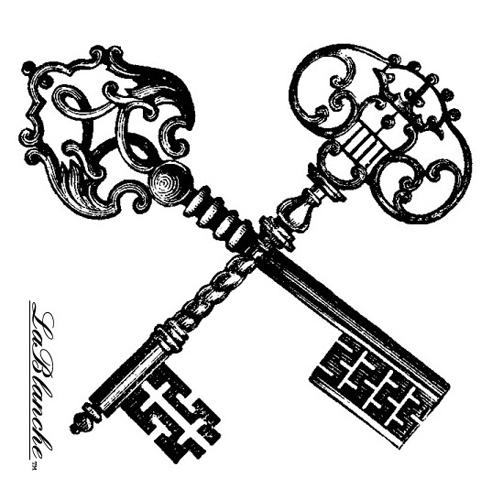 [Speaker Notes: Slide concept by William V. Ganis, PhD FOR EDUCATIONAL USE ONLY For publication, reproduction or transmission of images, please contact individual artists, estates, photographers and exhibiting institutions for permissions and rights.]
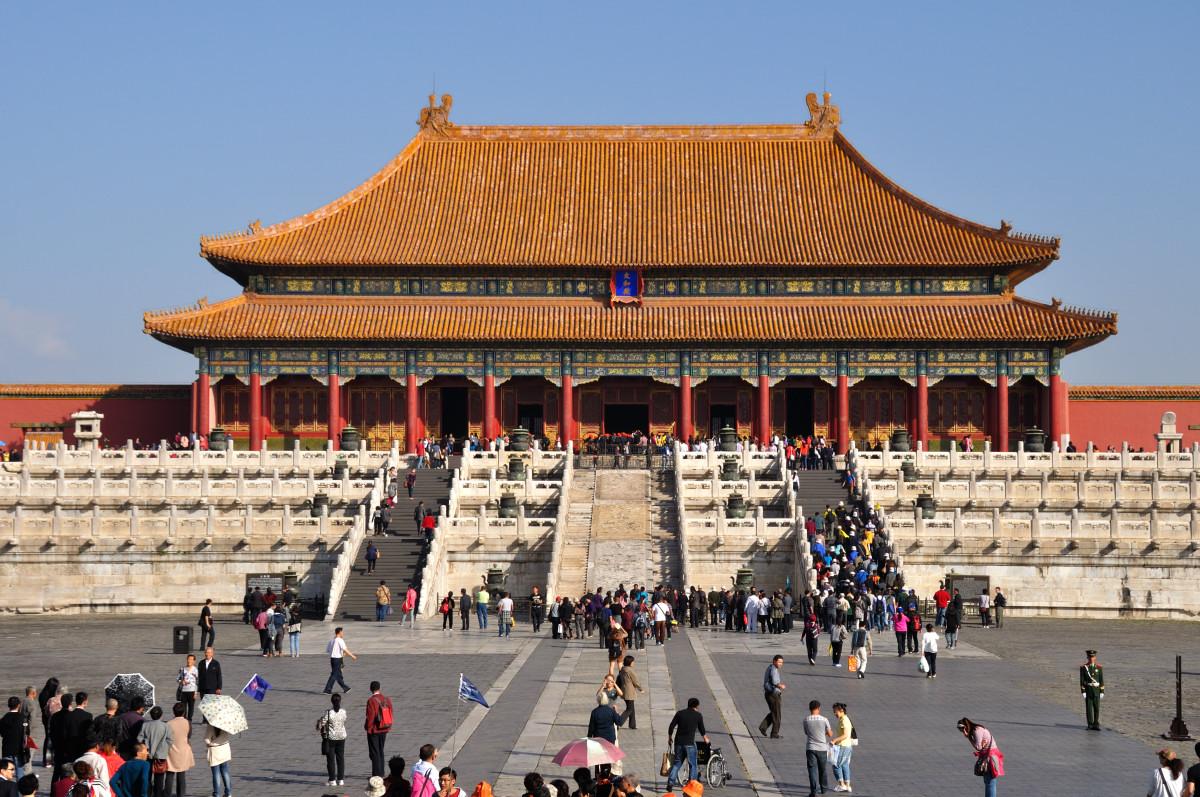 Hall of Supreme Harmony
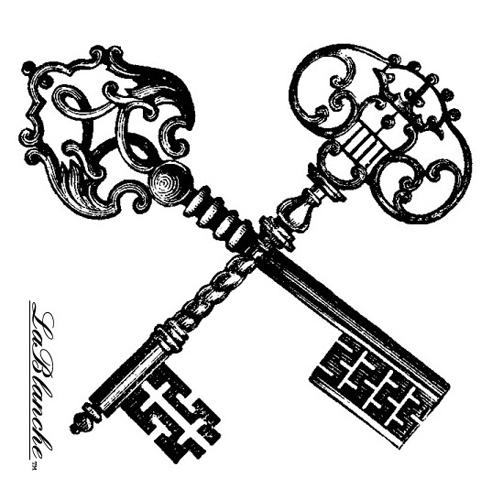 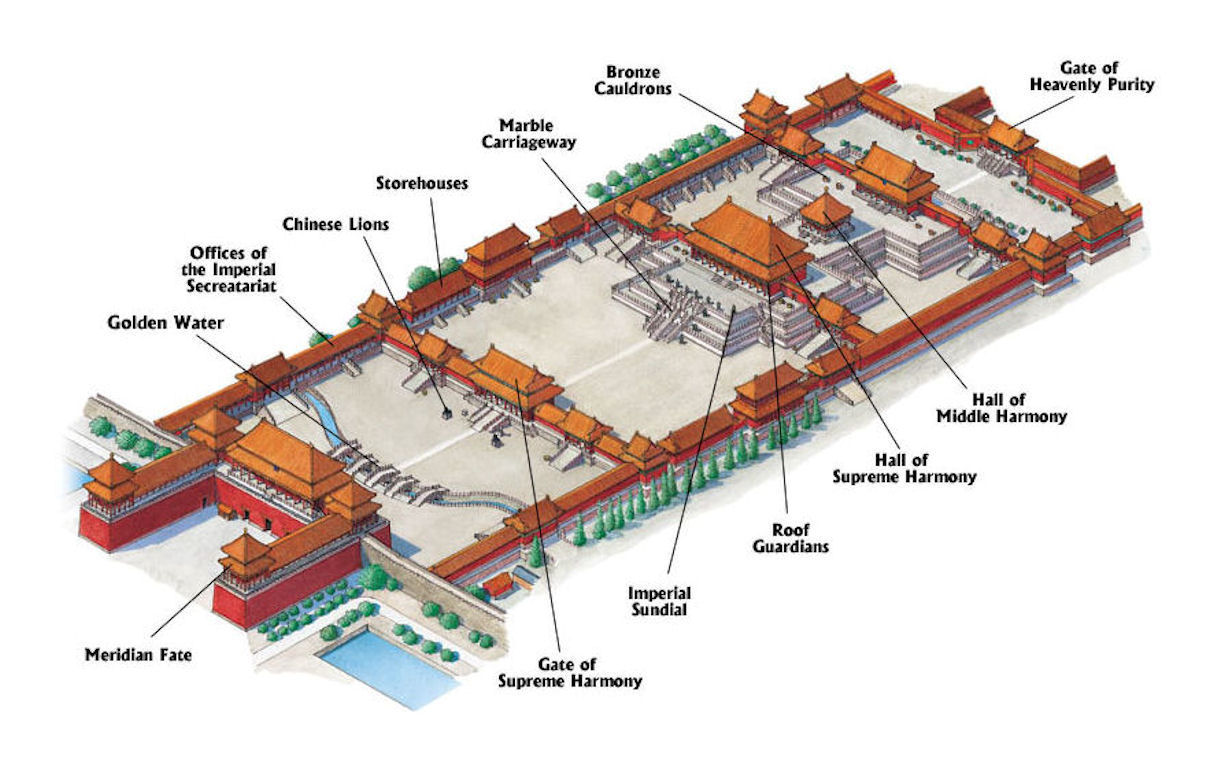 Built from 1406 to 1420

980 buildings that cover 7,800,000 sq. ft.

More than 100,000 artisans and craftsmen & Up to a million workers were involved in building creation

9,999 Rooms in the palace 

Center of Chinese Politics for 500 years

The Forbidden City was home to home of 24 emperors – 14 of the Ming Dynasty and 10 of the Qing Dynasty

More than 90 Palace compounds

Surrounded by a moat 52 meters wide

Turned into a museum in 1925
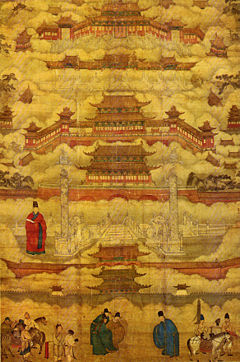 https://www.youtube.com/watch?v=tPfYrmcfvYE
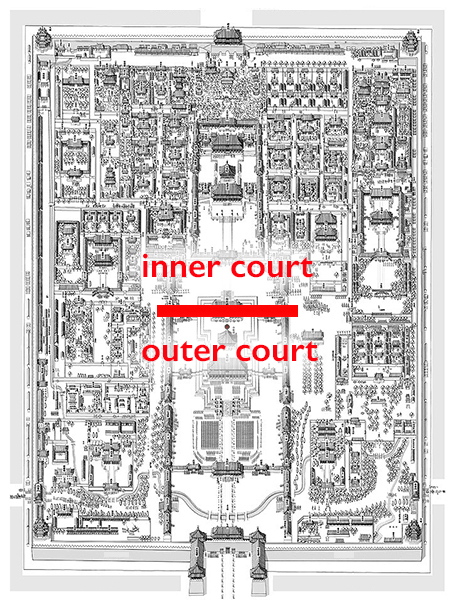 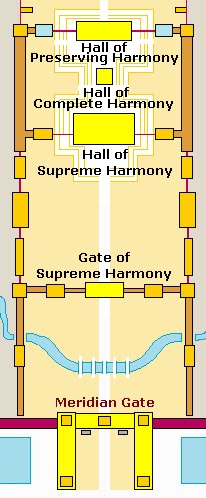 The southern half, or the outer court, contains spectacular palace compounds of supra-human scale. This outer court belonged to the realm of state affairs

Only men had access to its spaces. It included the emperor’s formal reception halls, places for religious rituals and state ceremonies, and also the Meridian Gate (Wumen) located at the south end of the central axis that served as the main entrance.
While the outer court is reserved for men, the inner court is the domestic space, dedicated to the imperial family. The inner court includes the palaces in the northern part of the Forbidden City. Here, three of the most important palaces align with the city's central axis: the emperor’s residence known as the Palace of Heavenly Purity (Qianqinggong) is located to the south while the empress’s residence, the Palace of Earthly Tranquility (Kunninggong), is to the north. The Hall of Celestial and Terrestrial Union (Jiaotaidian), a smaller square building for imperial weddings and familial ceremonies, is sandwiched in between.
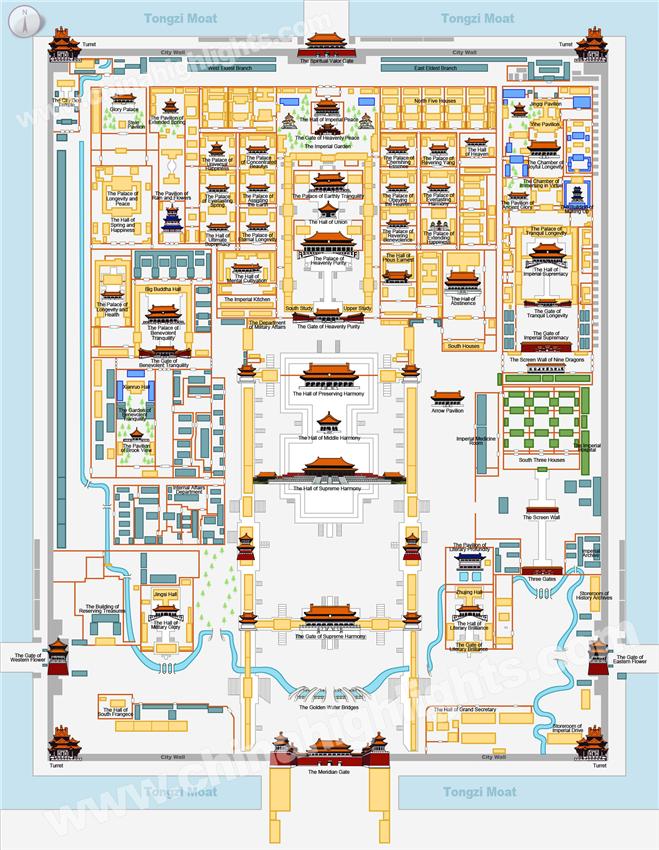 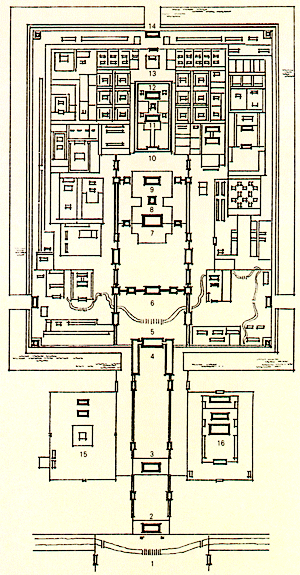 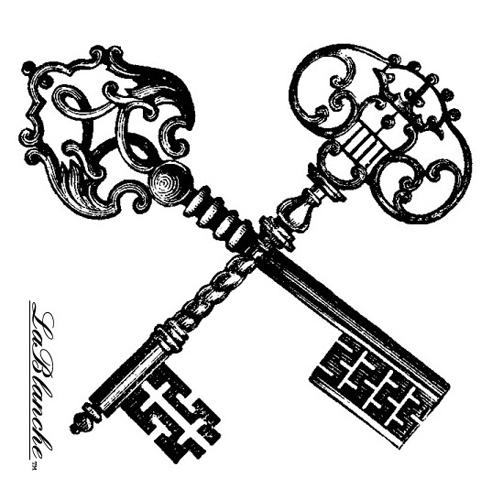 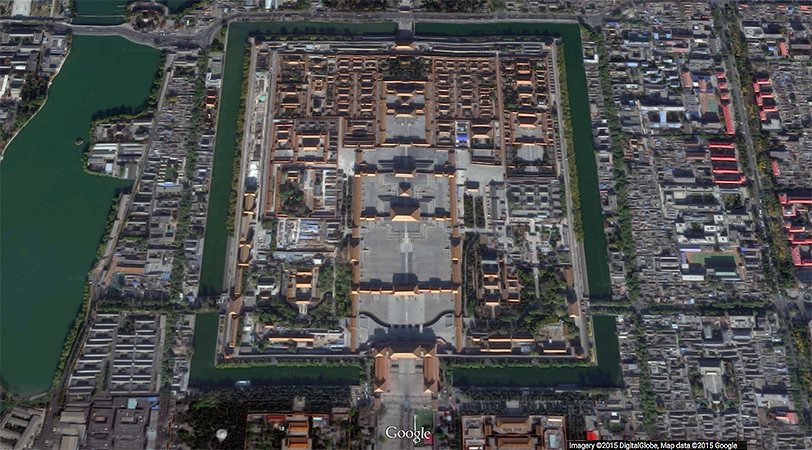 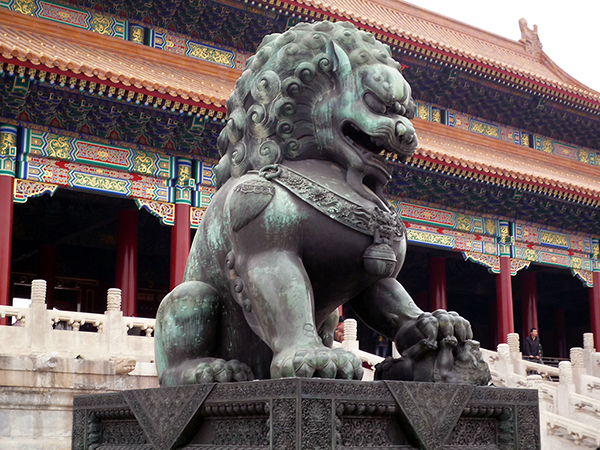 The Palace of Tranquility and Longevity
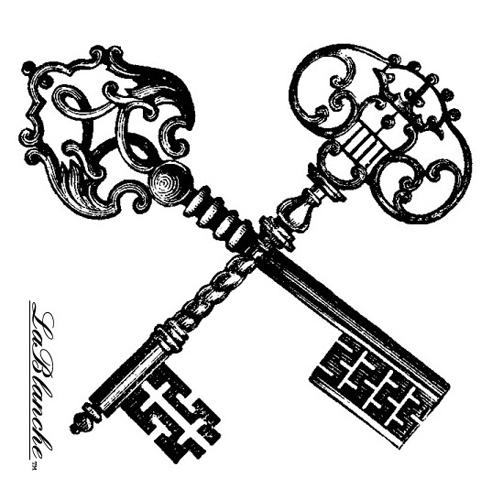 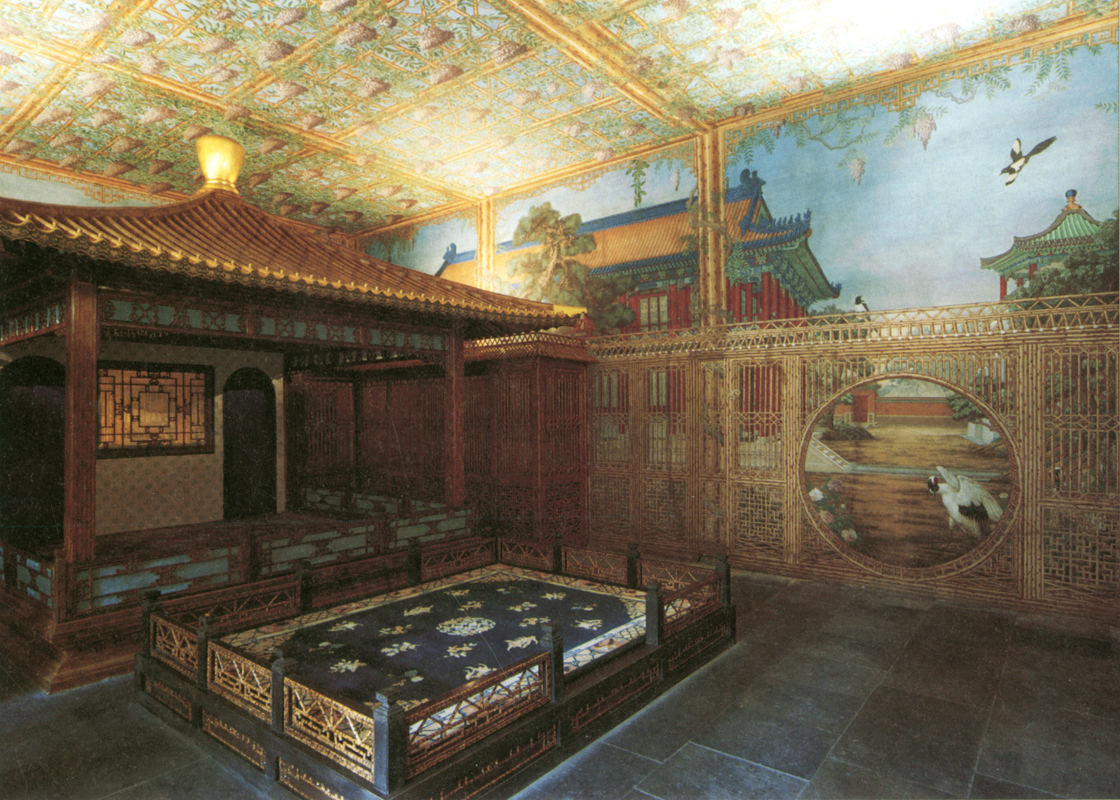 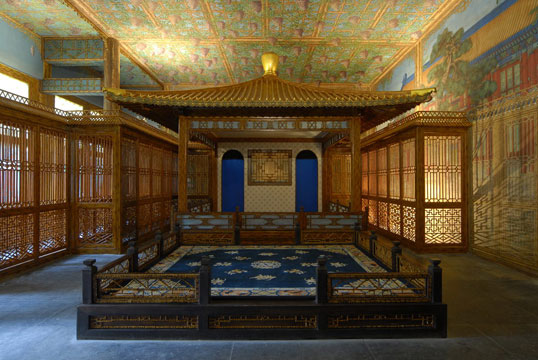 212. Chairman Mao en Route to Anyuan 
Artist unknown
Based on oil painting by Liu Chunhua
1969
Color Lithograph
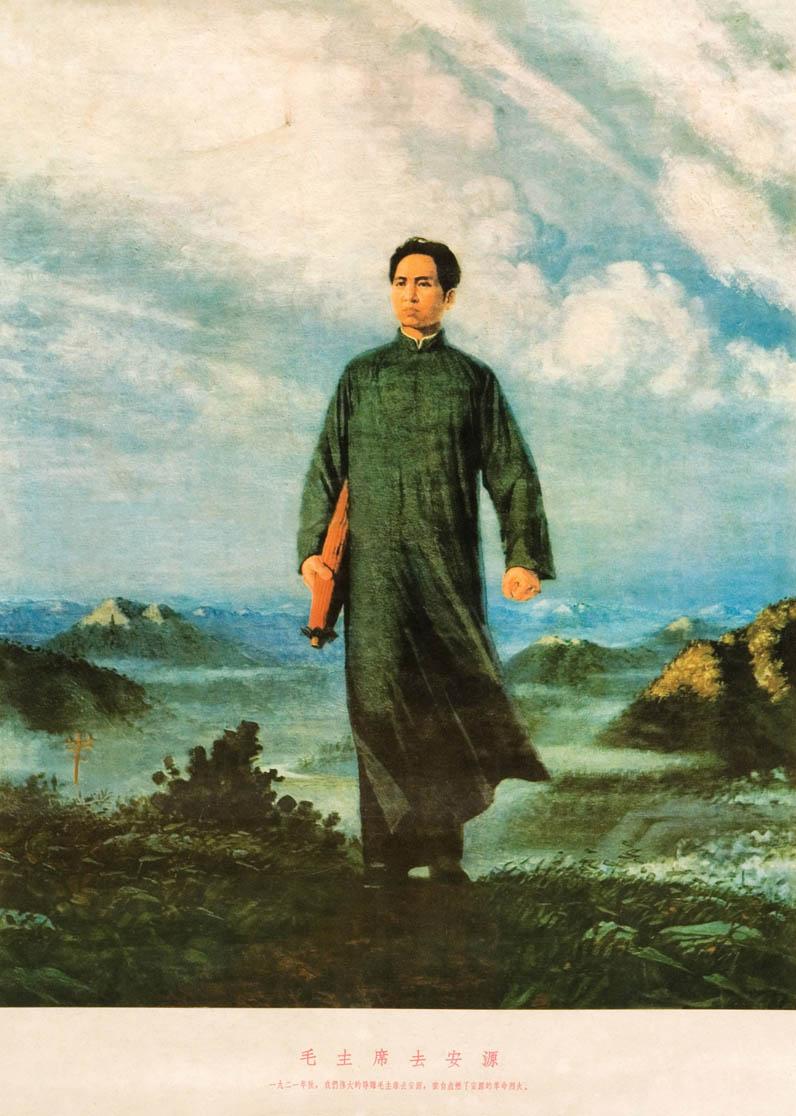 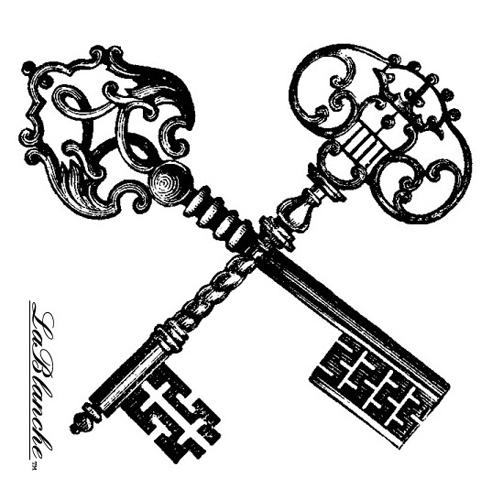 https://www.youtube.com/watch?v=UUCEeC4f6ts
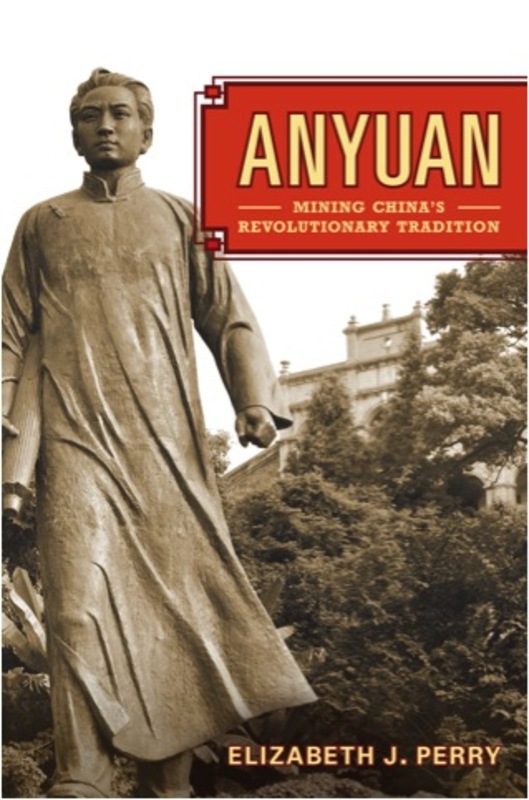 Chairman Mao en Route to Anyuan presents a critical moment in Chinese Communist Party history: Mao marching toward the coal mines of Anyuan, Jiangxi province in south-central China, where he was instrumental in organizing a nonviolent strike of thirteen thousand miners and railway workers. Occurring only a year after the founding of the Chinese Communist Party, the Anyuan Miners’ Strike of 1922 was a defining moment for the Chinese Communist Party because the miners represented the suffering of the masses at the heart of the revolutionary cause. Many of the miners enlisted as soldiers in the Red Army (the army of the Chinese Communist Party), intent on following the young Mao toward revolution.
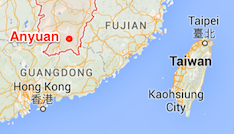 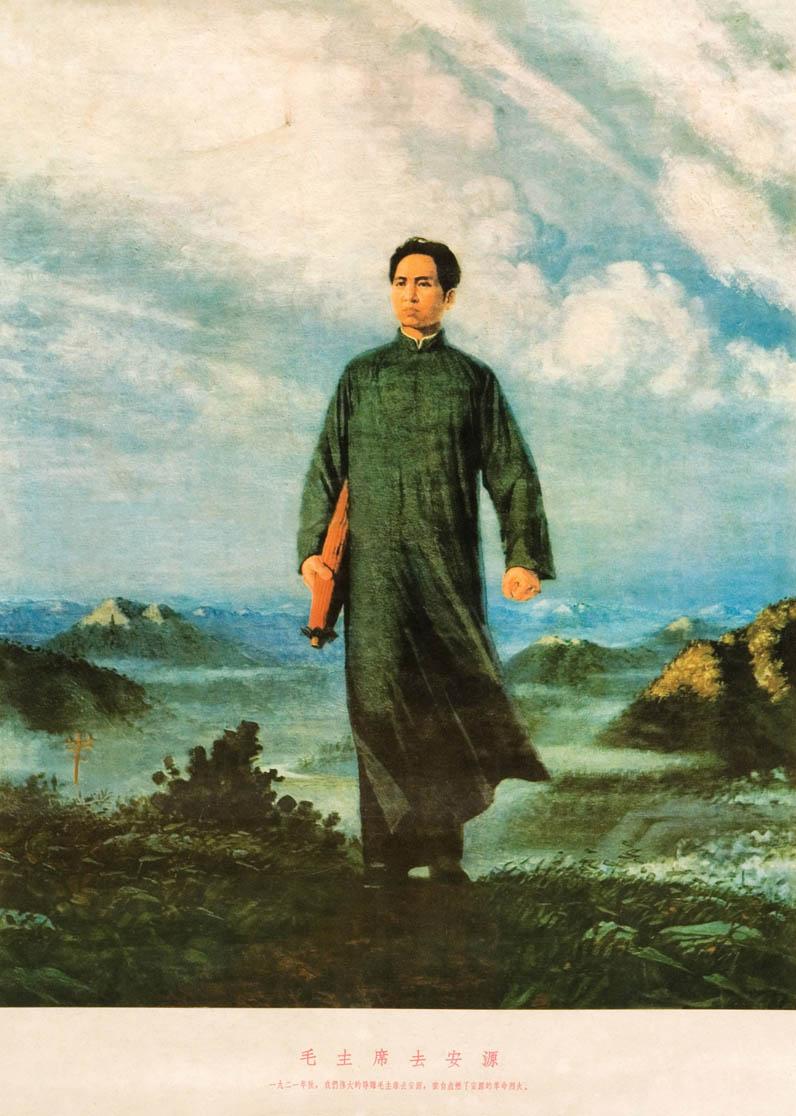 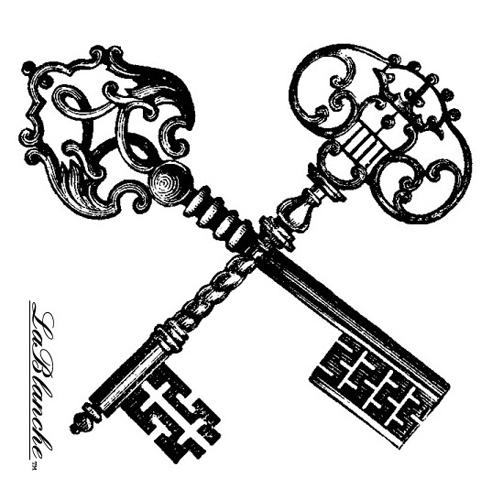 During the Cultural Revolution (1966-76), artists focused on creating portraits of Mao, or “Mao paintings

In the early years of the Cultural Revolution, artists turned to a style known as socialist realism for creating portraits of Mao Zedong

Suitable for propaganda, socialist realism aimed for clear, intelligible subjects and emotionally moving themes. 

Subjects often included peasants, soldiers, and workers—all of whom represented the central concern of Mao Zedong and the Communist Party

Modeled after works in the Soviet Union, paintings in this style were rendered in oil on canvas. They notably departed from Chinese hanging scrolls in ink and paper

Connecting the immortal realm with modern time
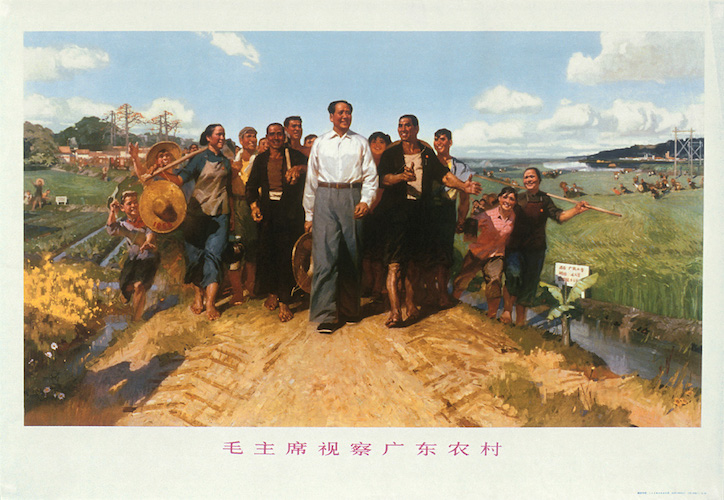 From the painting by Chen Yanning, Chairman Mao Inspects the Guangdong Countryside, 1972, 
oil on canvas, 67 15/16 x 116 inches(Sigg Collection)
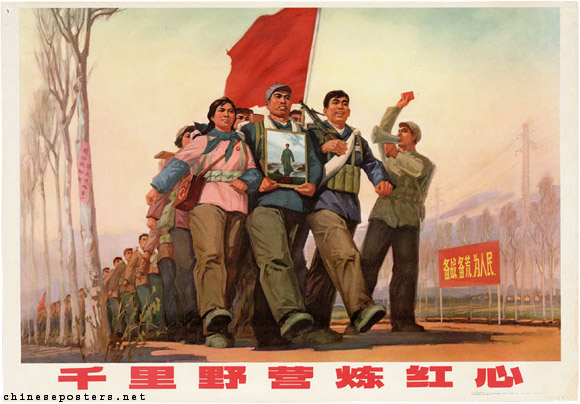 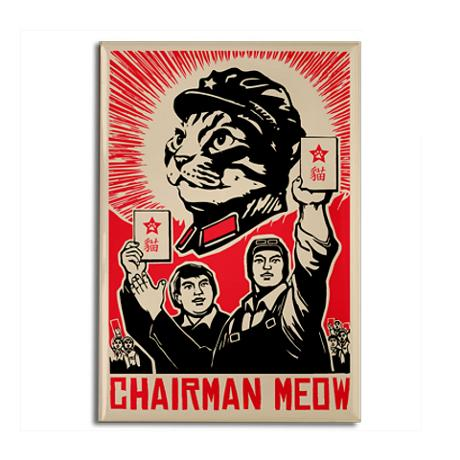 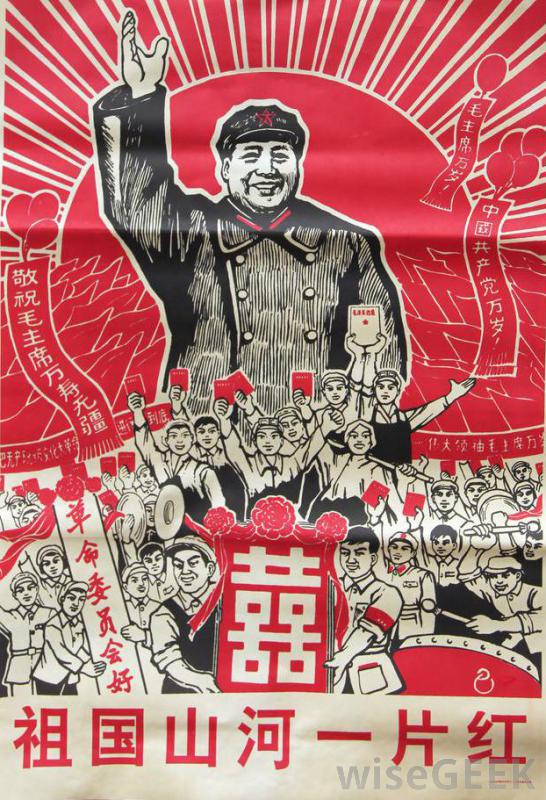 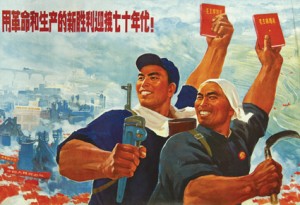 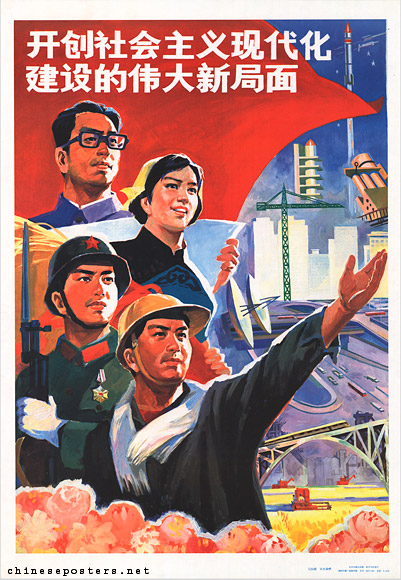 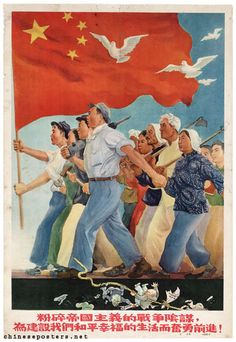 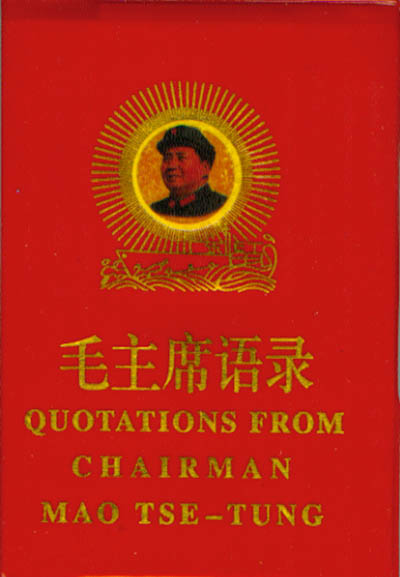 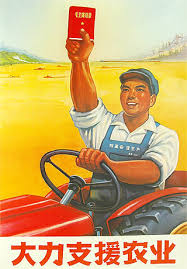 Quotations from Chairman Mao Tse-tung (simplified Chinese: 毛主席语录; traditional Chinese: 毛主席語錄; pinyin: Máo Zhǔxí Yǔlù) is a book of selected statements from speeches and writings by Mao Zedong (Mao Tse-tung), published from 1964 to about 1976 and widely distributed during the Cultural Revolution. 

-Chinese people were essentially required to own it…
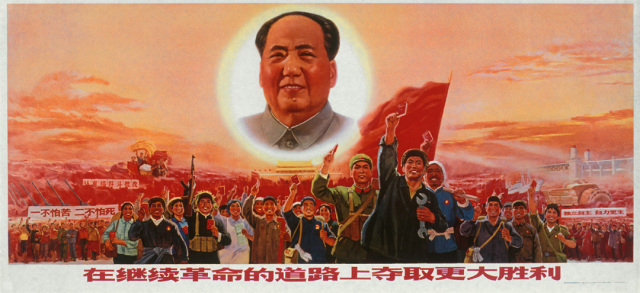 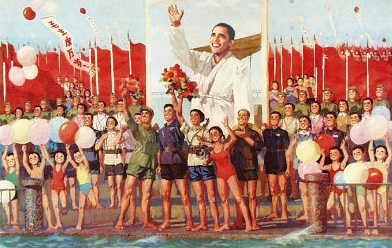 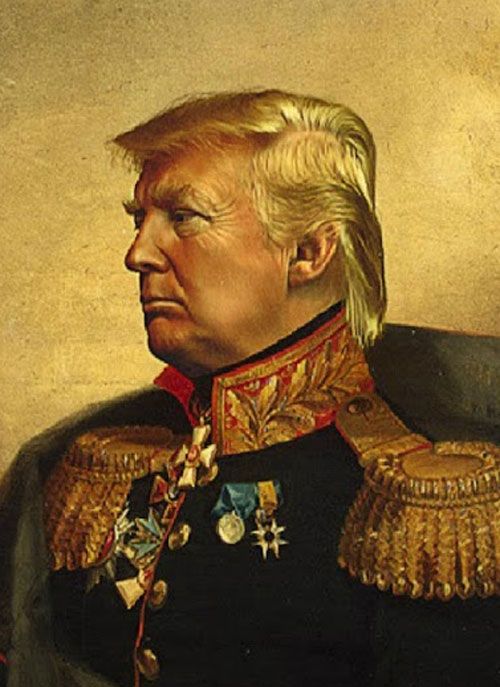 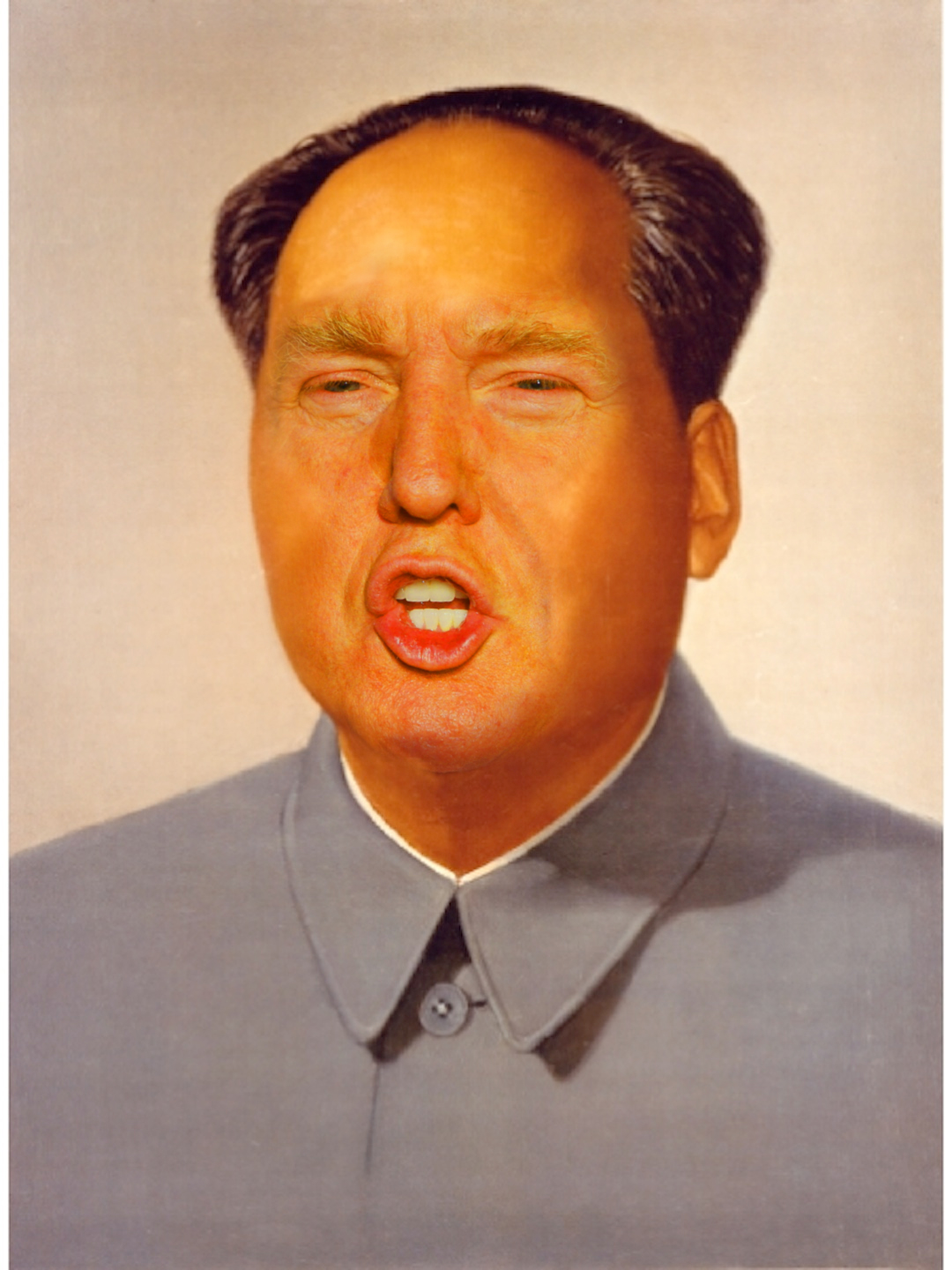 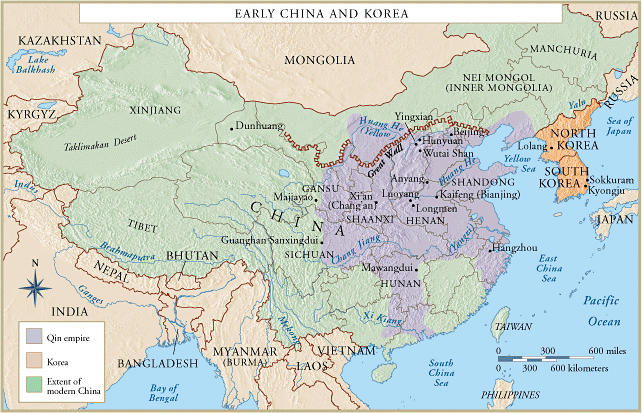 [Speaker Notes: Slide concept by William V. Ganis, PhD FOR EDUCATIONAL USE ONLY For publication, reproduction or transmission of images, please contact individual artists, estates, photographers and exhibiting institutions for permissions and rights.]
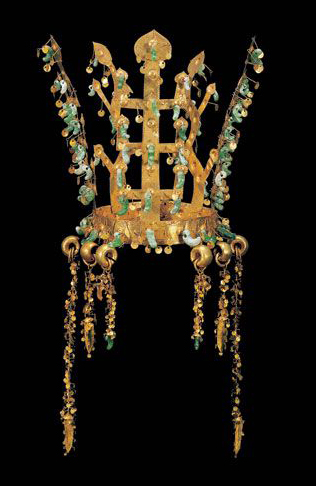 Crown from tomb 98
Hwangnamdong, Korea
5-6th centurygold 10 3/4 in. high
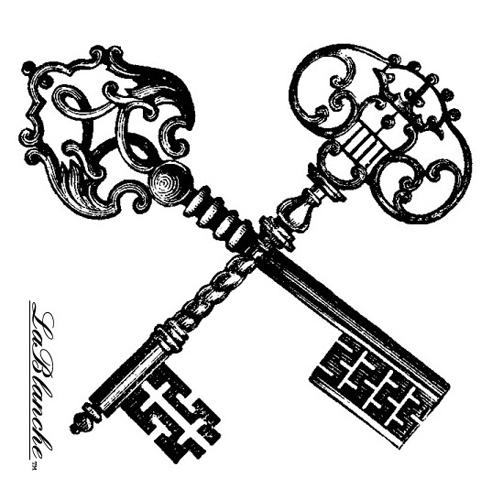 [Speaker Notes: Slide concept by William V. Ganis, PhD FOR EDUCATIONAL USE ONLY For publication, reproduction or transmission of images, please contact individual artists, estates, photographers and exhibiting institutions for permissions and rights.]
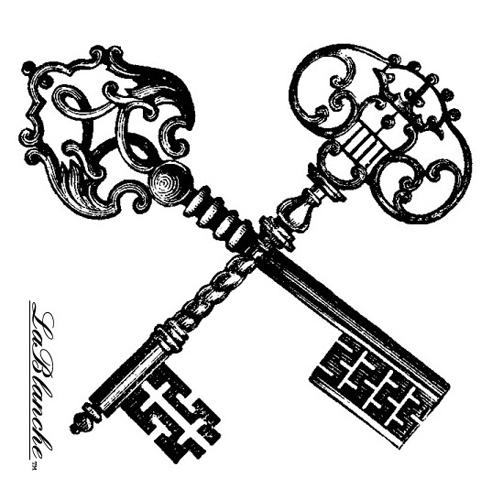 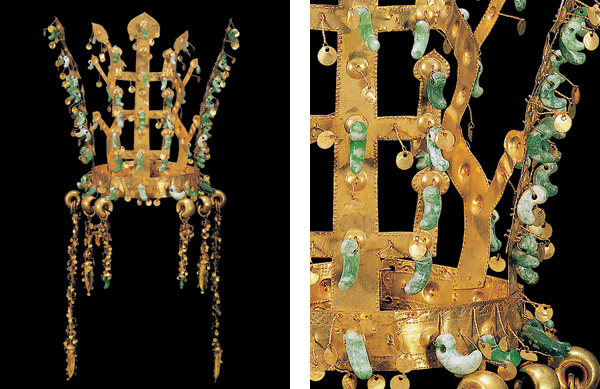 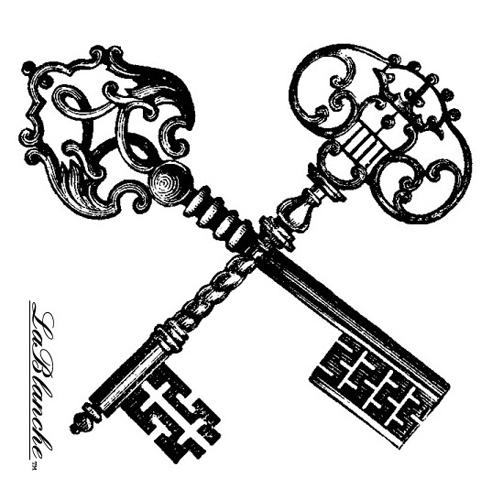 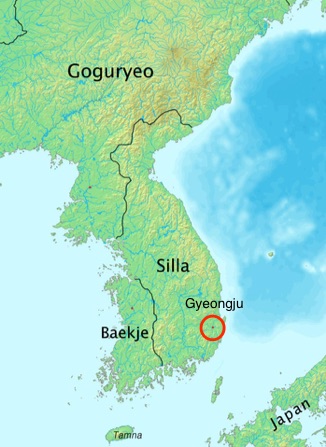 In the fifth and sixth centuries, the Korean peninsula was divided between three rivaling kingdoms

The most powerful of these was the Silla kingdom in the southeast of the peninsula
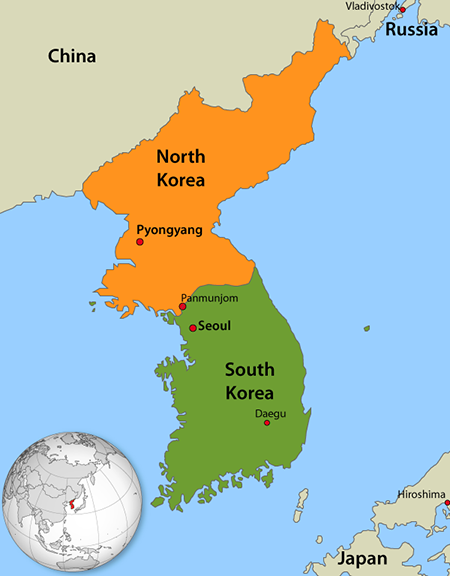 [Speaker Notes: Slide concept by William V. Ganis, PhD FOR EDUCATIONAL USE ONLY For publication, reproduction or transmission of images, please contact individual artists, estates, photographers and exhibiting institutions for permissions and rights.]
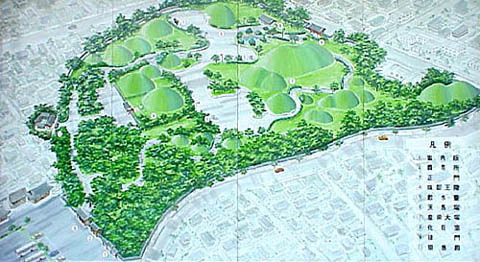 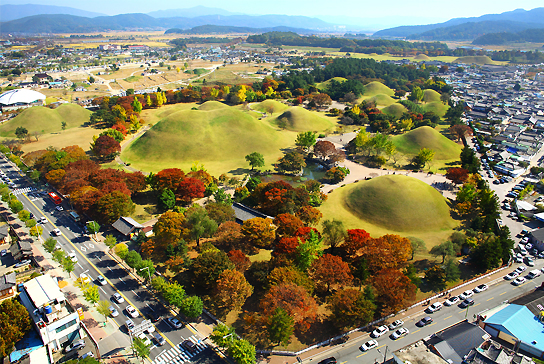 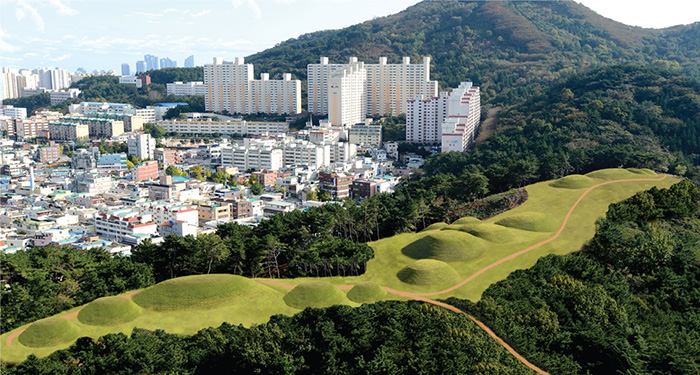 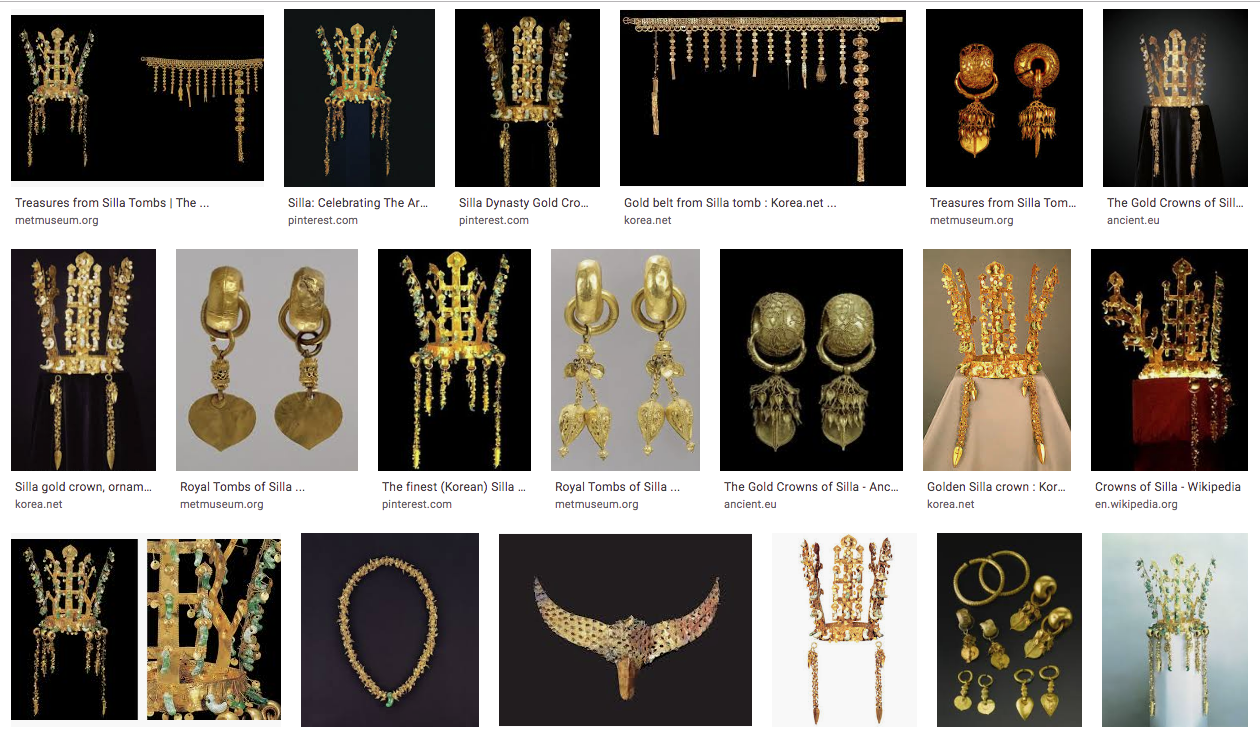 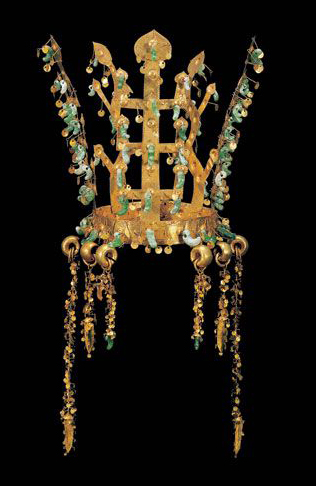 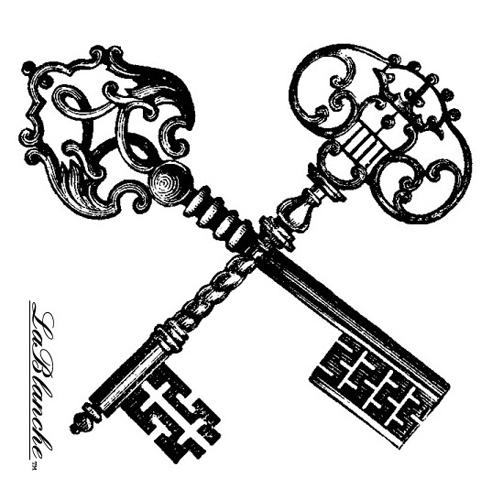 Because of the fragile gold construction some believed that these crowns were made specifically for burial

recent research has revealed that they were also used in ceremonial rites of the Silla royalty during the Three Kingdoms Period  57 B.C.E. - 676 C.E.

Prior to the adoption of Buddhism, Koreans practiced shamanism

In this crown, three tree-shaped vertical elements evoke the sacred tree that once stood in the ritual precinct of Gyeongju

This sacred tree was conceived of as a “world tree,” or an axis mundi that connected heaven and earth.
[Speaker Notes: Slide concept by William V. Ganis, PhD FOR EDUCATIONAL USE ONLY For publication, reproduction or transmission of images, please contact individual artists, estates, photographers and exhibiting institutions for permissions and rights.]
Attached to the branch-like features of the crown are tiny gold discs and jade ornaments called gogok. These jade ornaments symbolize ripe fruits hanging from tree branches, representing fertility and abundance
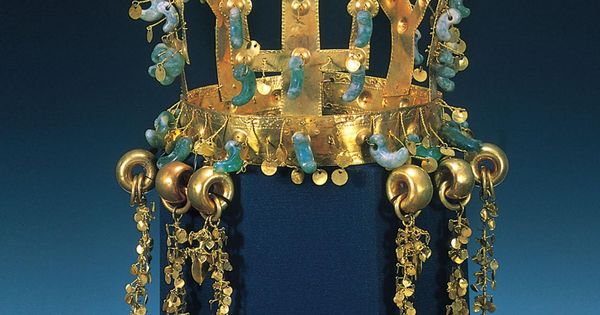 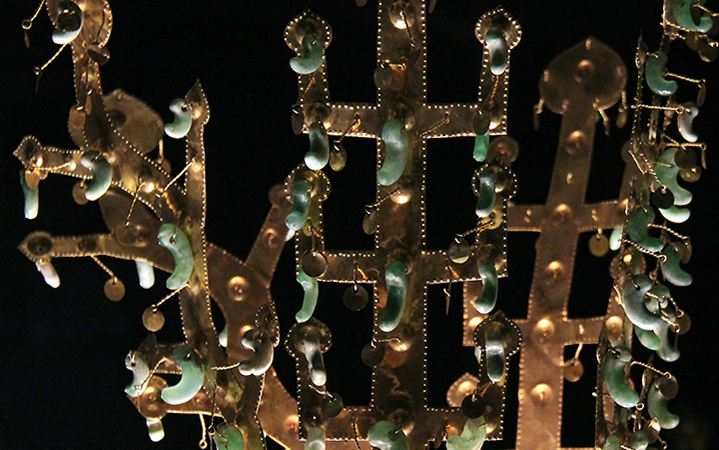 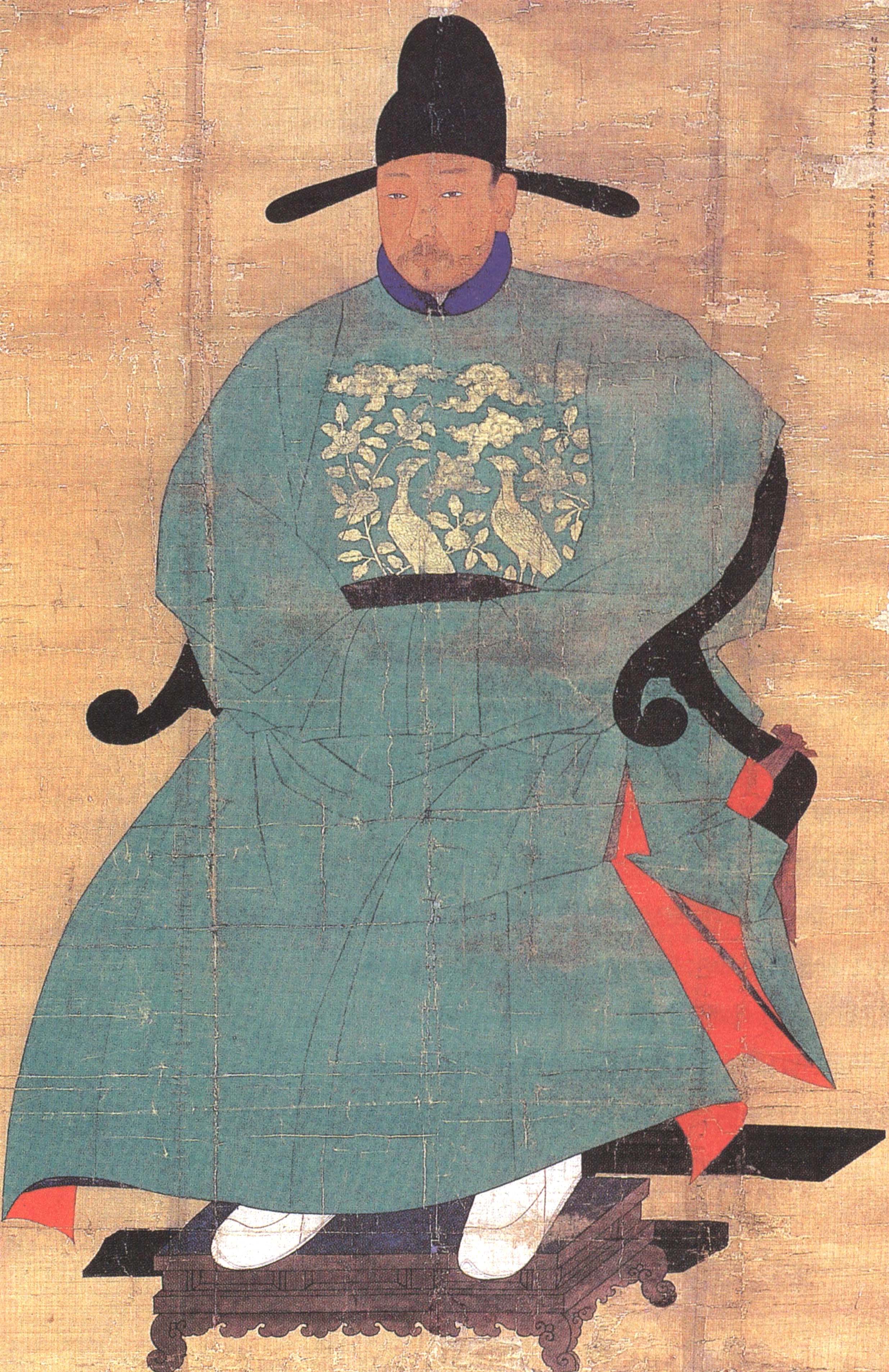 205.  Portrait of Sin Sukju. 
Imperial Bureau of Painting
1400 CE
Ink and color on silk
Hanging scroll
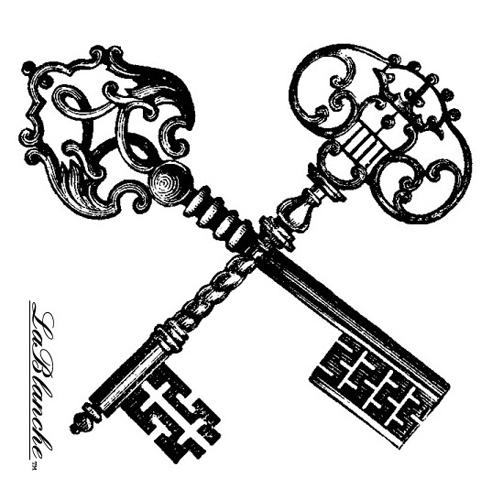 205.  Portrait of Sin Sukju. 
Imperial Bureau of Painting
1400 CE
Ink and color on silk
Hanging scroll
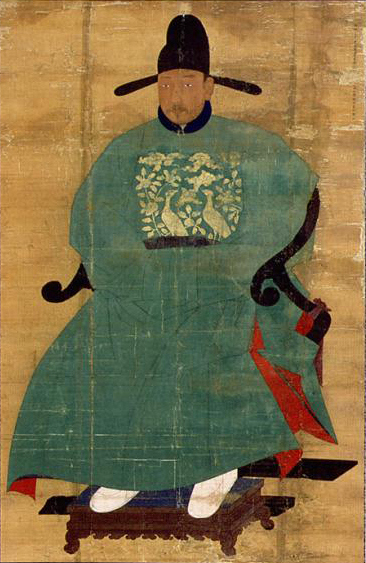 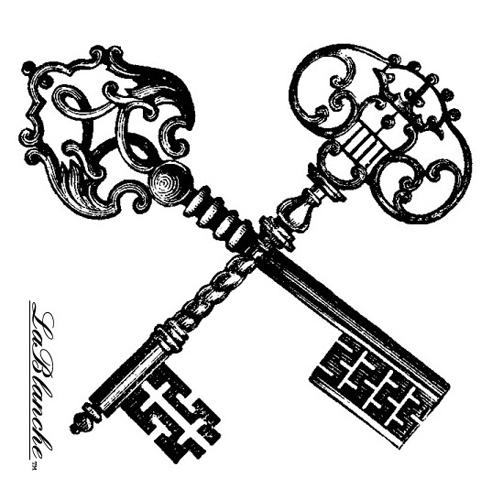 -Hanging Scroll

-The subject is depicted in a classic Korean style: Full length, head slightly turned, one ear showing, Simple lines and color depict the gown, while his elbows rest on the arms of a cabriole-style chair

-Golden Flowers & Peacocks on his chest is a status symbol: This symbol is called a rank badge

	Peacocks = Authority

-His rank badge indicates he was a civic official

-In classic Korean portraiture, much of the subject is created according to classic conventions, but the facial features are depicted with the intent to capture the unique physical likeness of the subject

-Careful attention to the wrinkles and bone structure are given
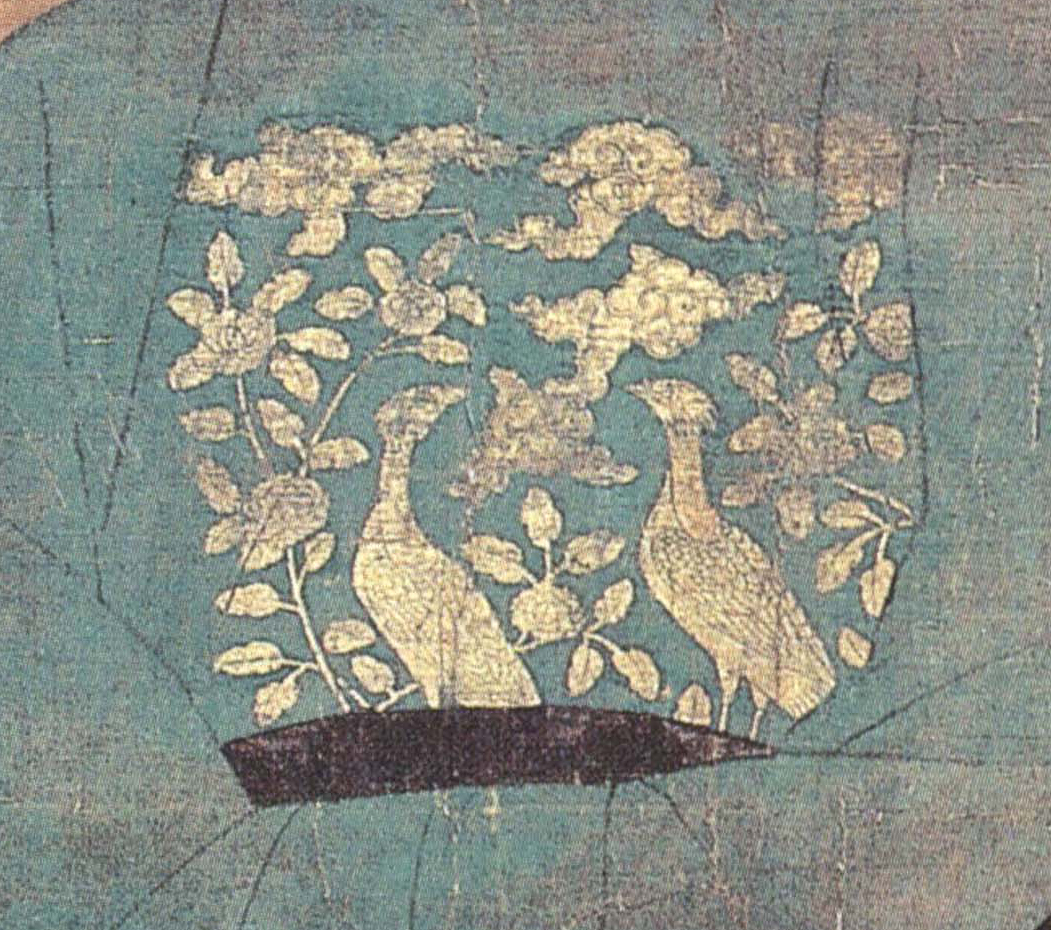 Look carefully and you might notice the wrinkles around the edges of Sin Sukju’s eyes (“crow’s feet”). His thin, almond-shaped eyes are bright and clear, and his mouth is surrounded by deep grooves where his moustache meets his chin. His solemn visage exudes wisdom and dignity
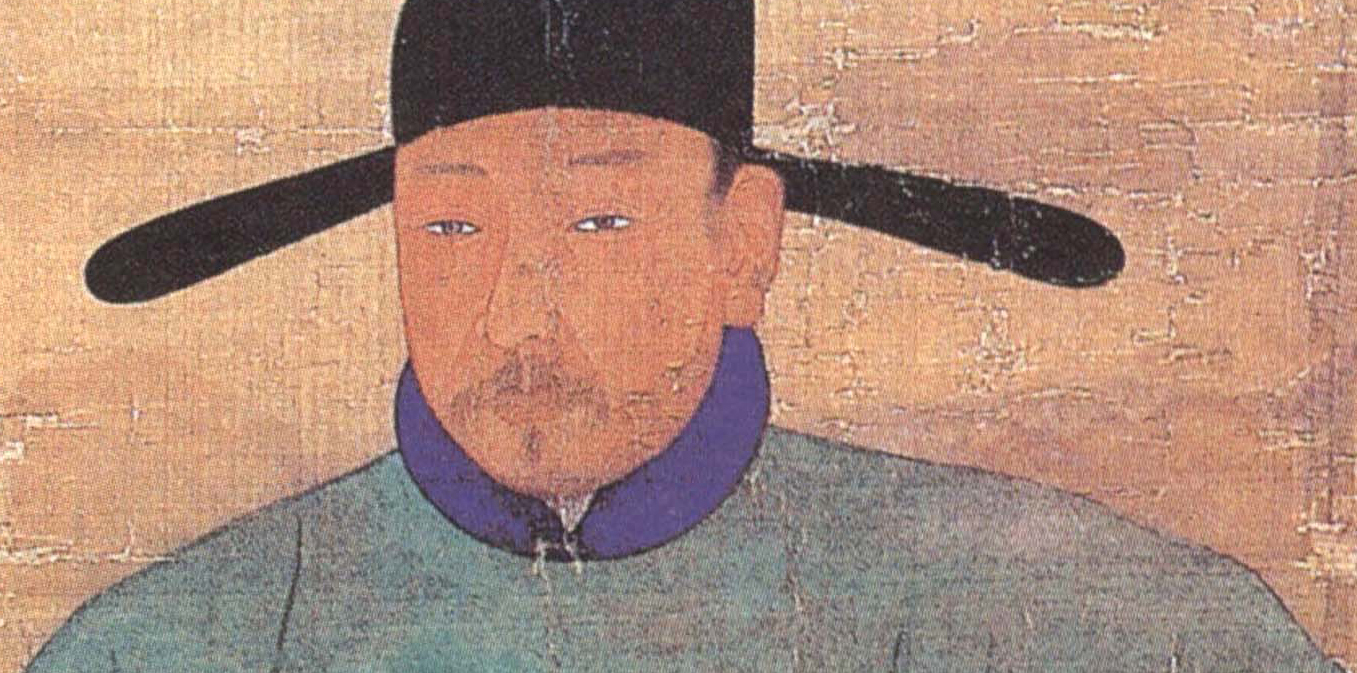 205.  Portrait of Sin Sukju. 
Imperial Bureau of Painting
1400 CE
Ink and color on silk
Hanging scroll
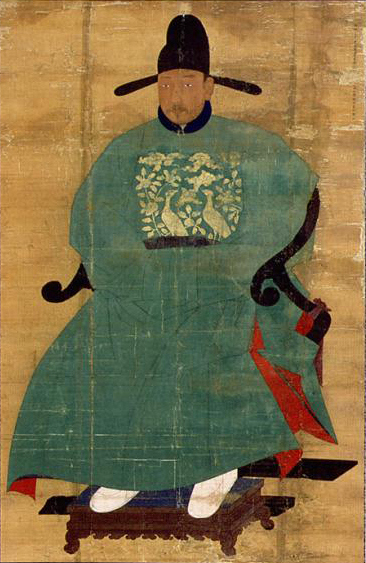 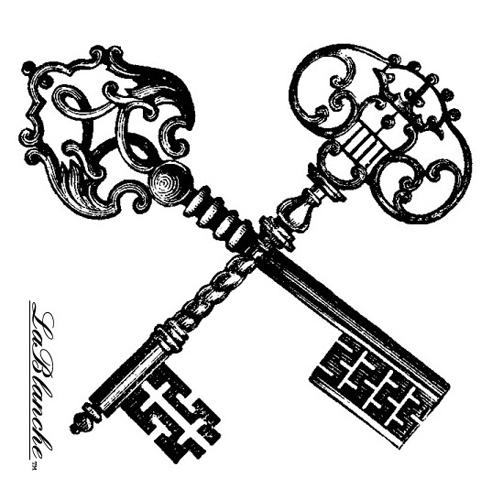 -Representative of the types of artwork featured in family shrines

-The portrait is inspired by Confucianism 

-Confucianism started in China but traveled through Asia by means of the silk road





Lets learn a bit more about Confucianism
https://www.youtube.com/watch?v=OT4uvY5K17k
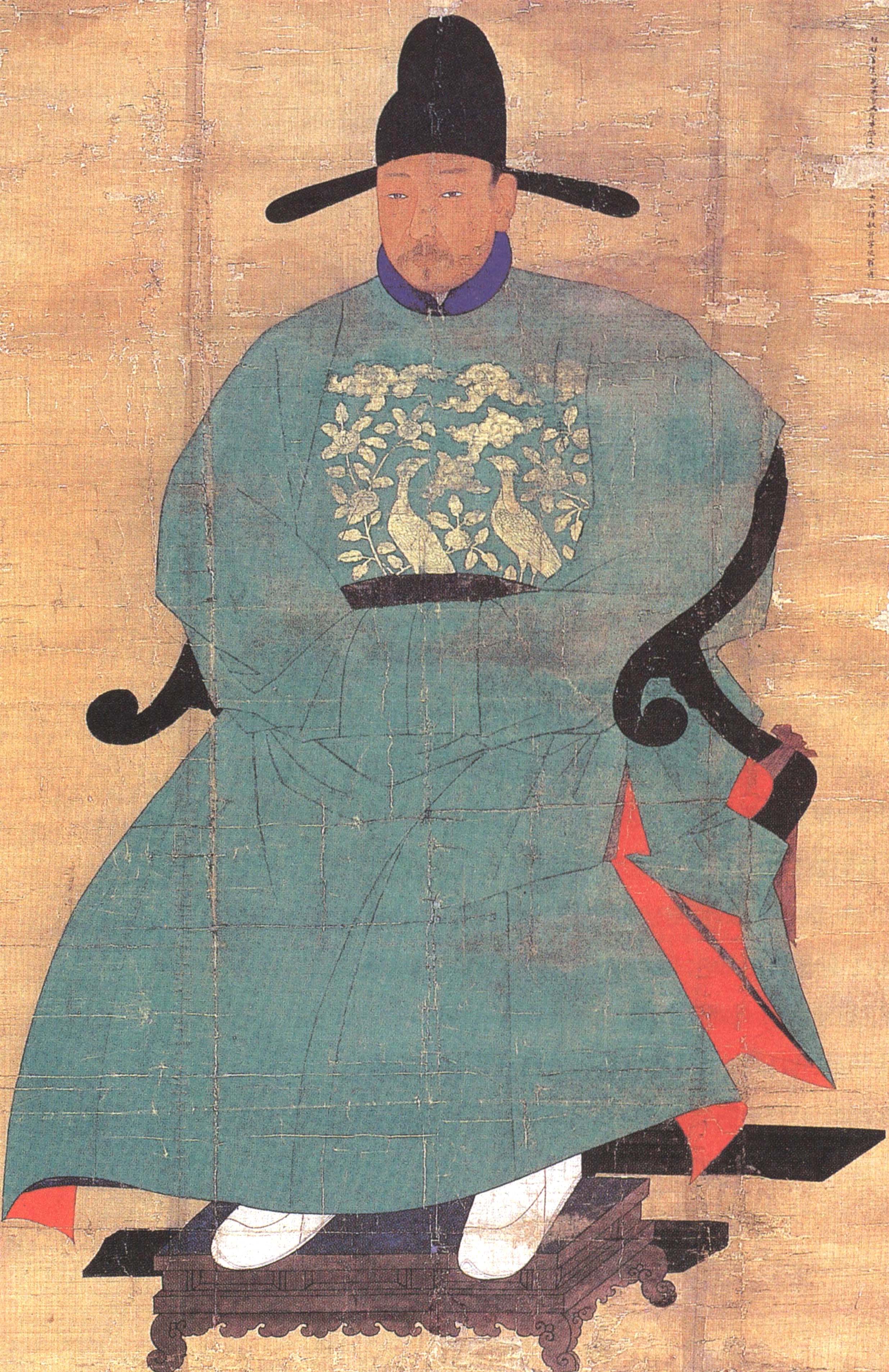 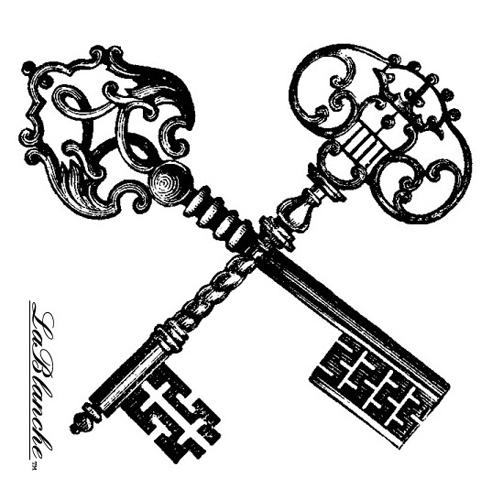 This piece is a reflection of Korean culture, in family structure, in political propaganda and religious influence